Industrial waste
Fyodor Malchik
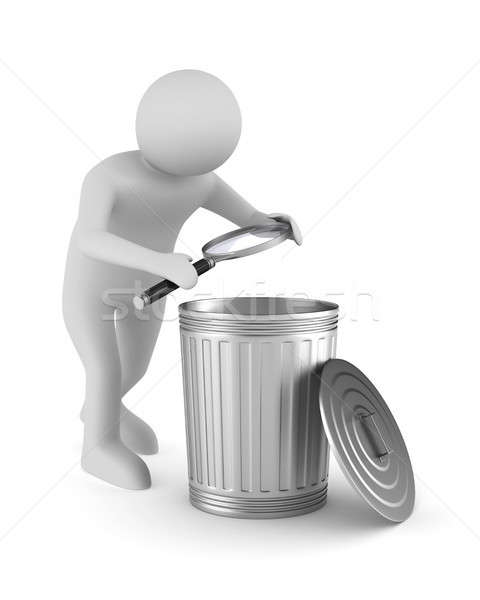 New trends in chemical engineeringThe Challenge by Waste
Fyodor Malchik
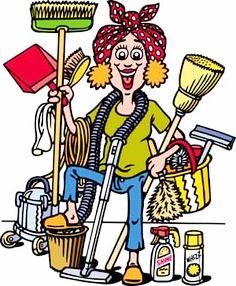 CleaningorRenovating
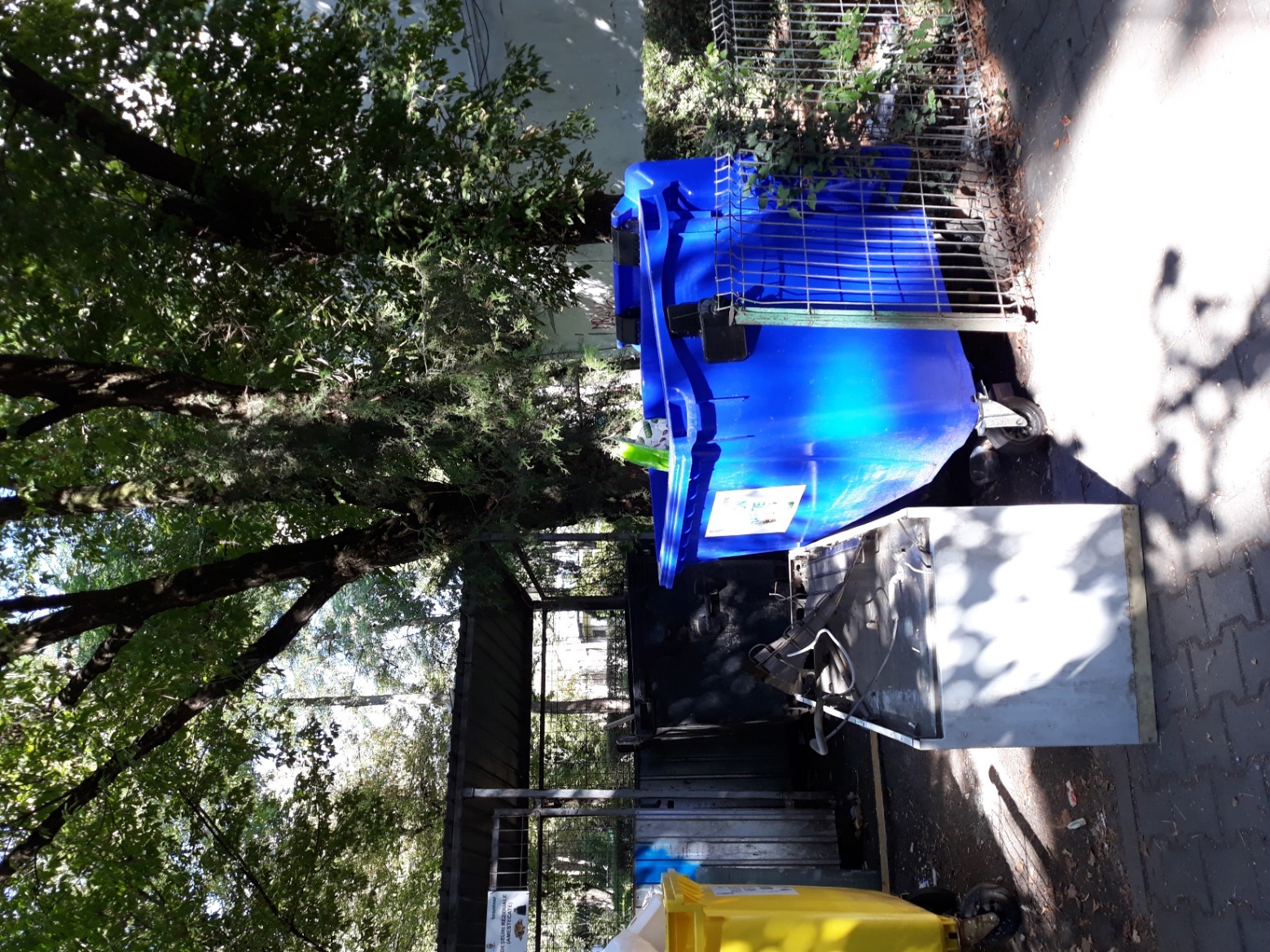 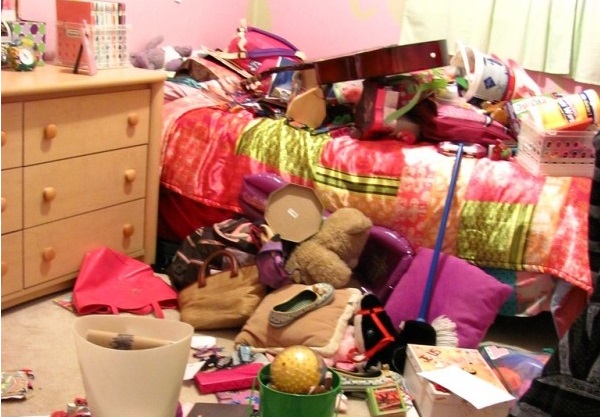 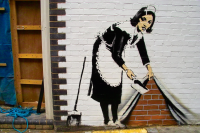 Usually available solutions
are NOT SOLUTIONS
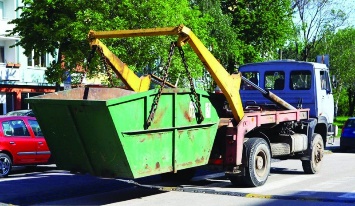 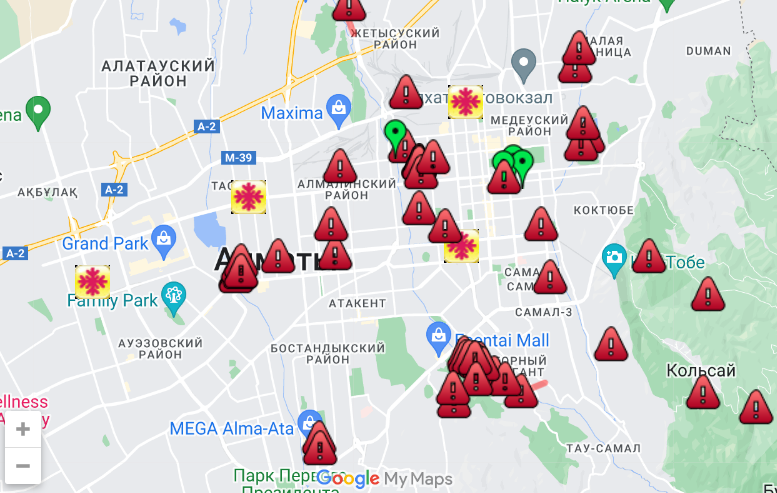 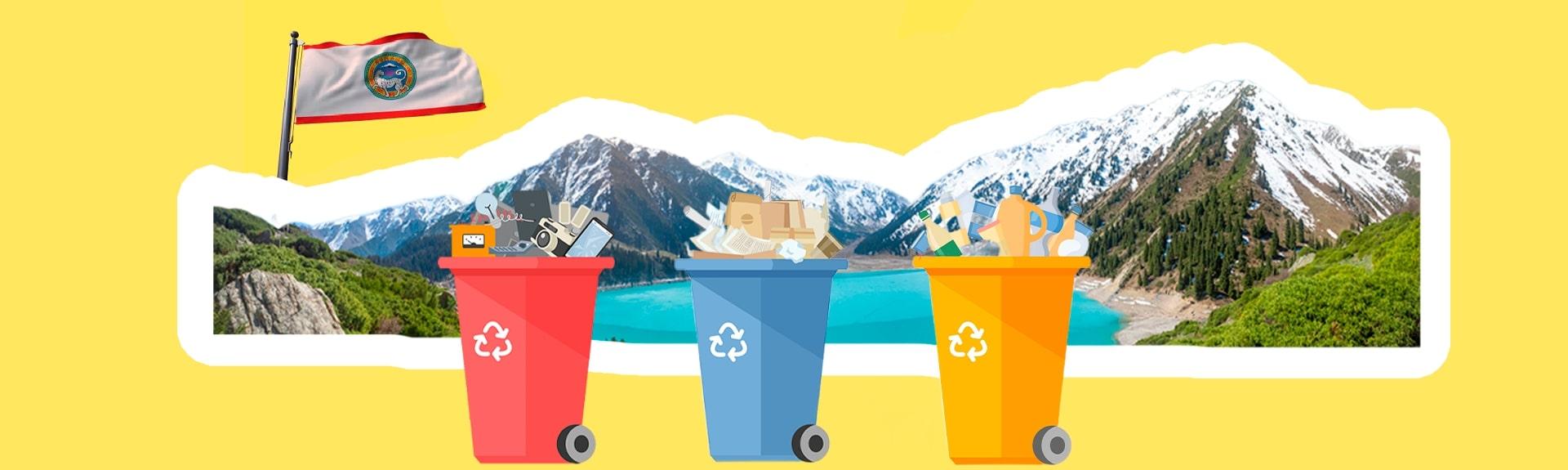 Site of waste deposit - Almaty
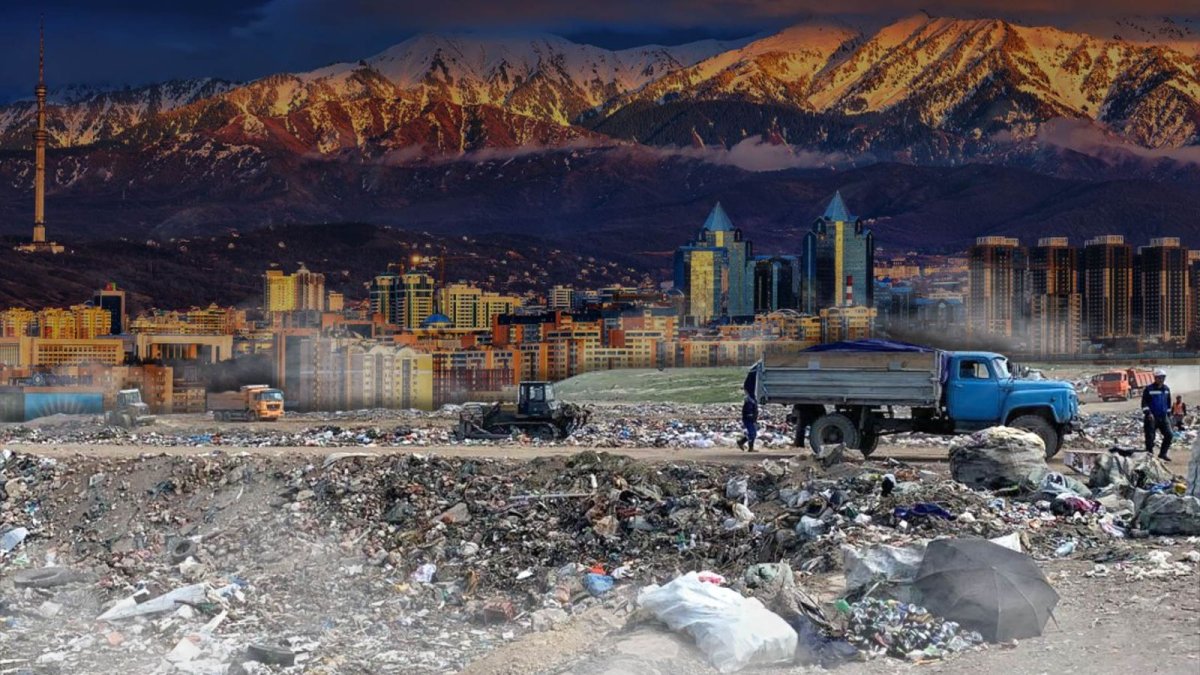 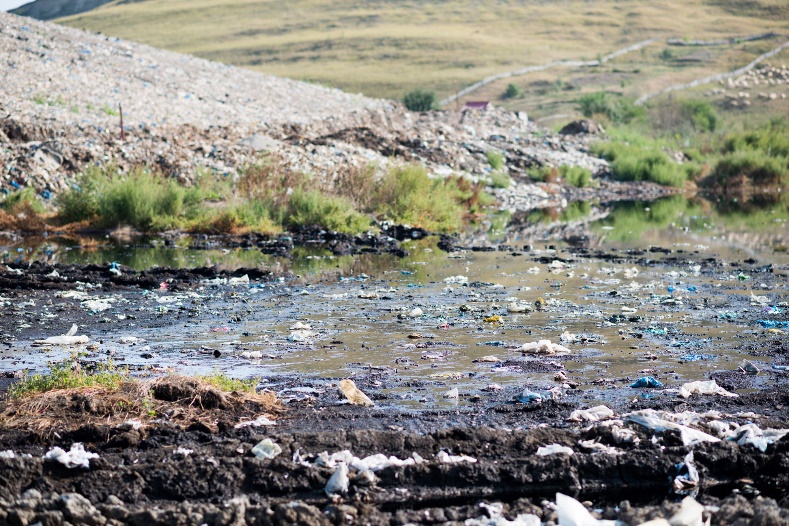 https://youtu.be/fBFXobYjhy0
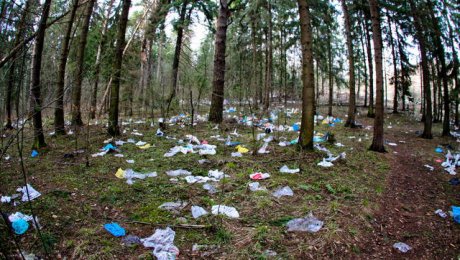 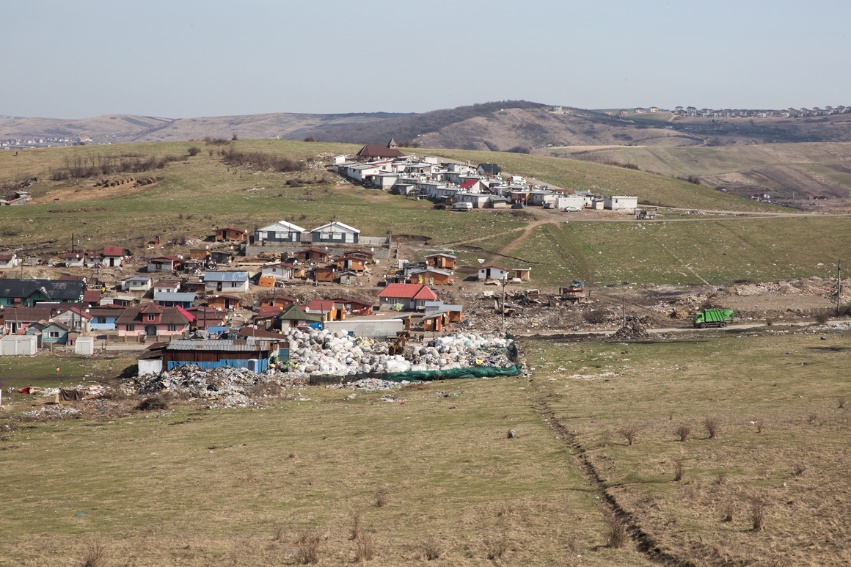 Site of waste deposit – Almaty
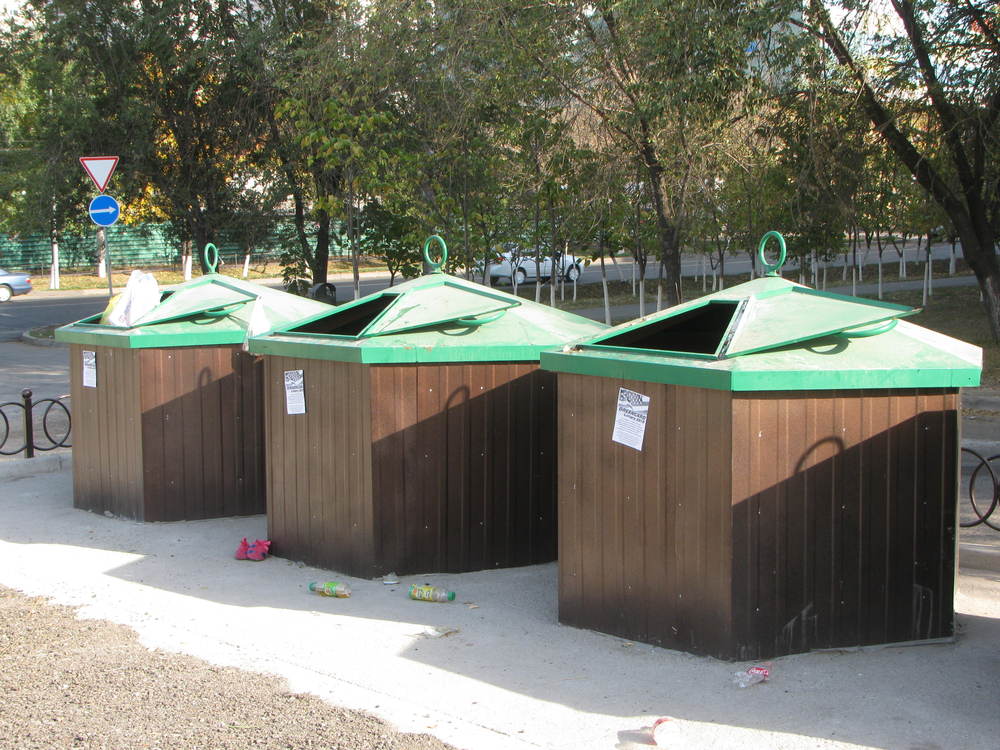 County data for 2013-2023
2013: 335.000 tones dry waste
481 kg/person/year:	- 86% urban  615 kg/person/year
							- 14% rural  209 kg/person/year
16% treated / processed
70 waste deposits  to close / modernize
CIS norms  need of LOCAL STRATEGY
Decisions of town council
Town council: 16443/3.11.2009  Regional plan
		(10 chapters, 206 pages)
System for integrated waste management – Almaty
		Centre for mechanic and biologic treatment
		(near the city Almaty)
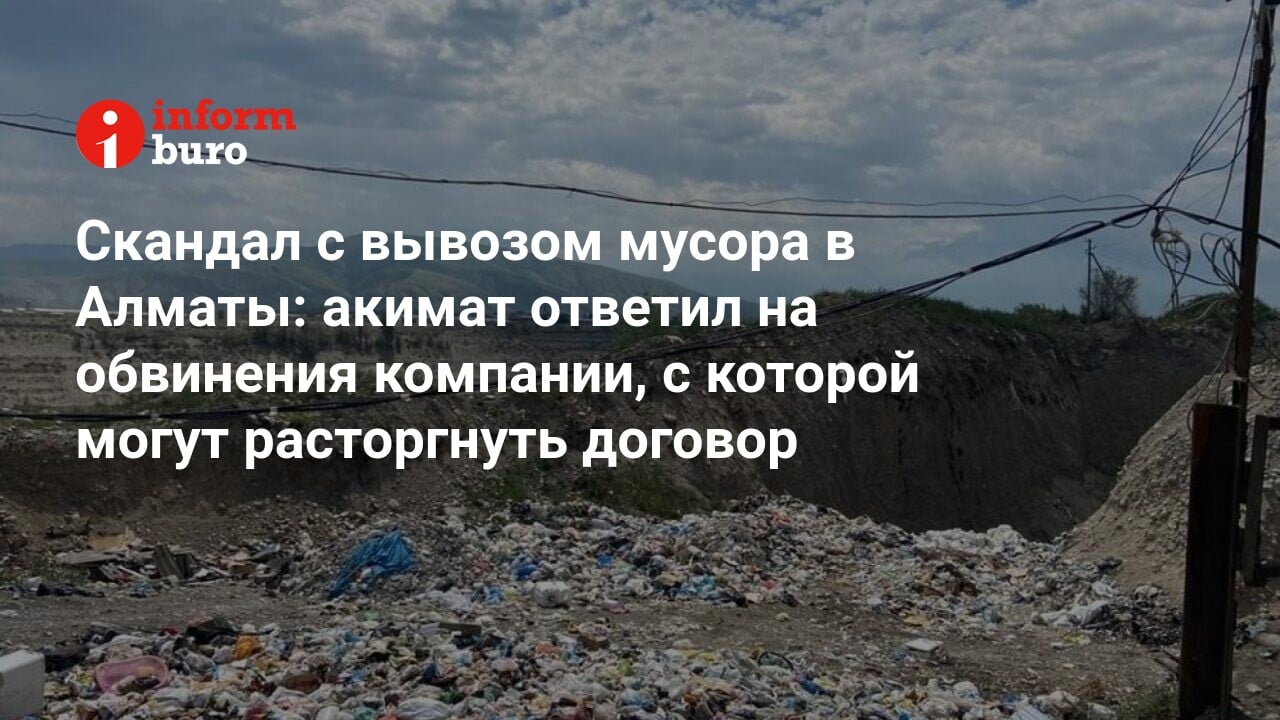 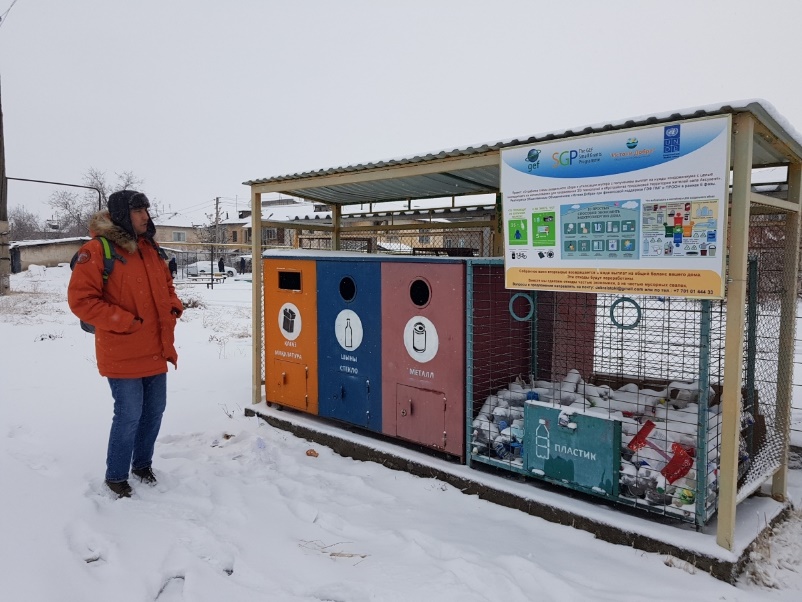 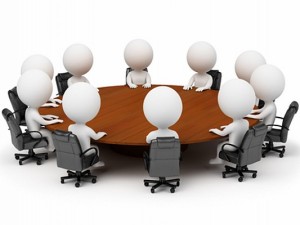 Collecting + transport
Treatment
Depositing
Technical support and education of population
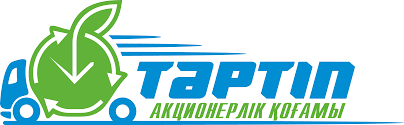 “System for integrated waste management -Almaty”
Treatment humid waste: 206.000 tones/year
Treatment dry waste: 92.100 tones/year
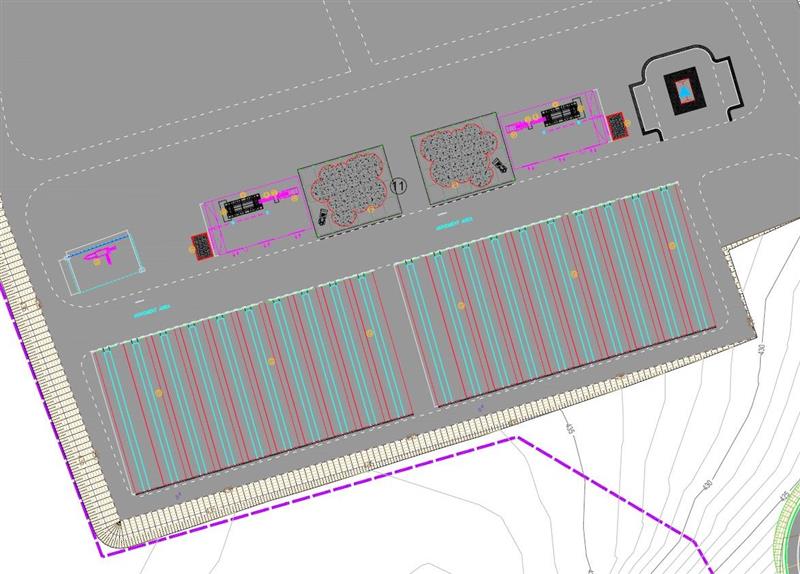 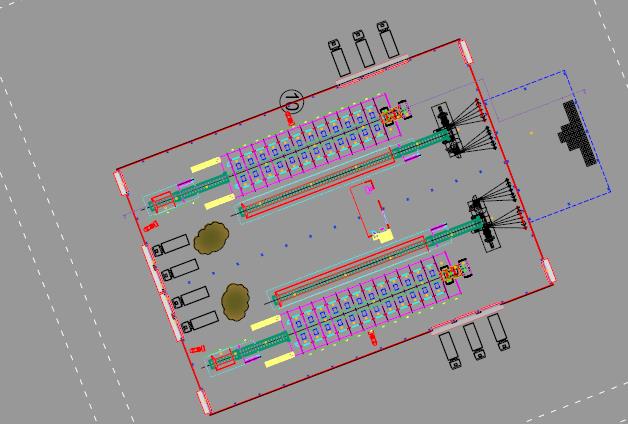 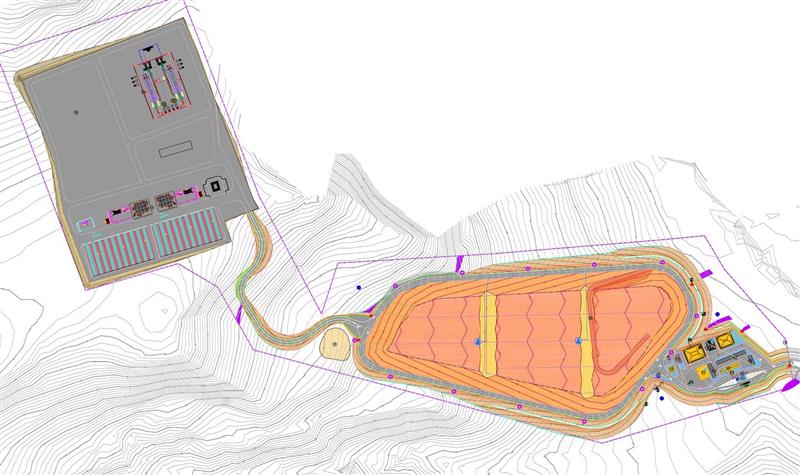 Deposit: 216.000 tones/year = 247.600 m3/year
“System for integrated waste management - Almaty”
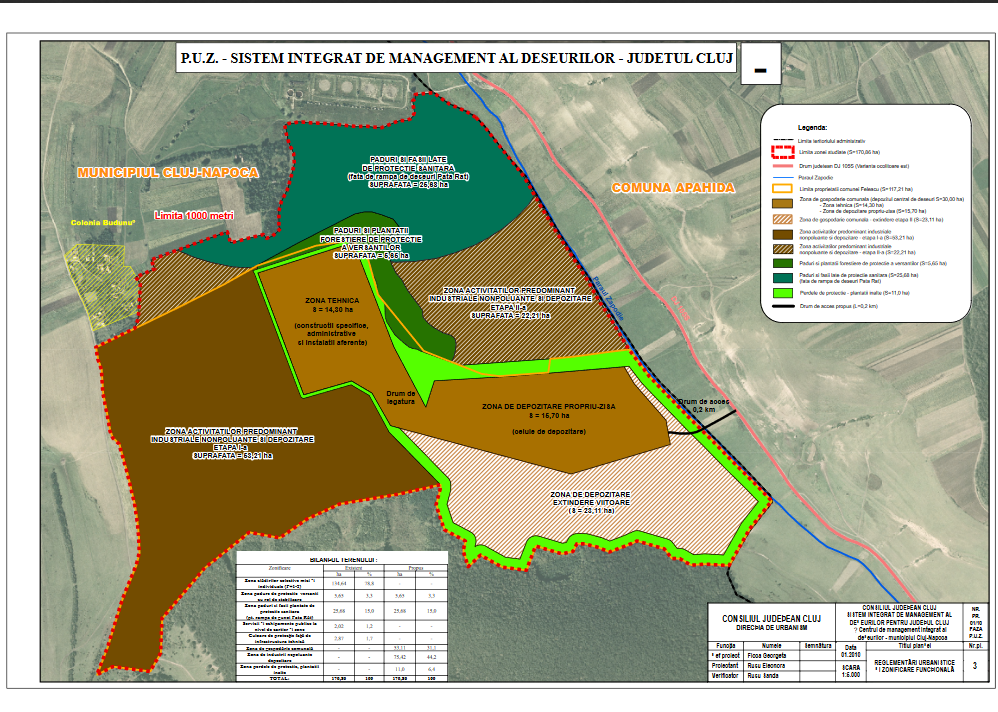 2 long-term deposits:
  7.7 ha, 1.350.000 m3,   5 years
17.9 ha, 6.900.000 m3, 19 years
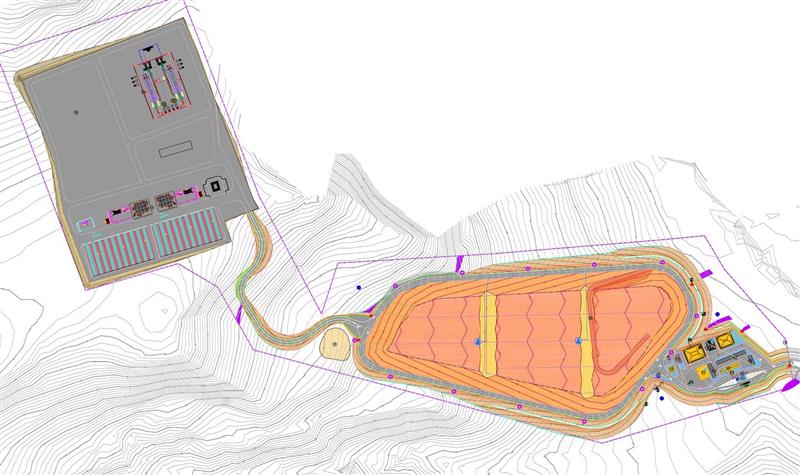 Since 2019, July the 1st
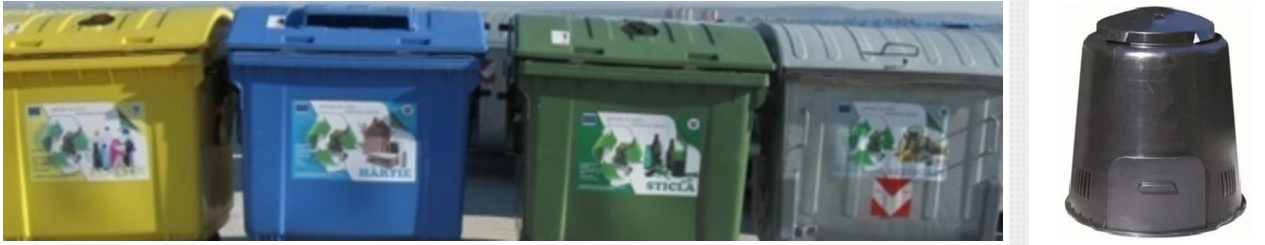 Compost
(vegetal, no wood)
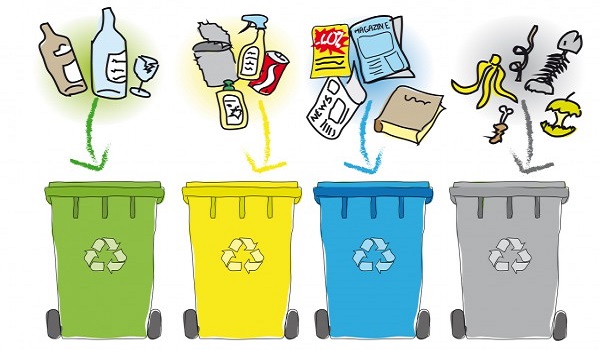 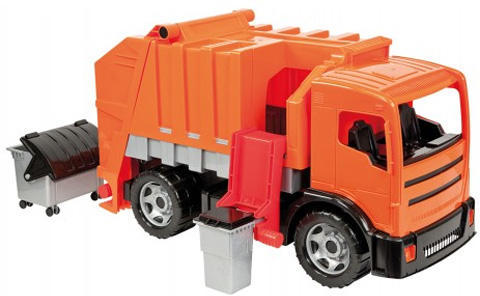 ROSAL
BRANTNER
2019. Augusztus 22, EME – 10. Kolozsvári Magyar Napok
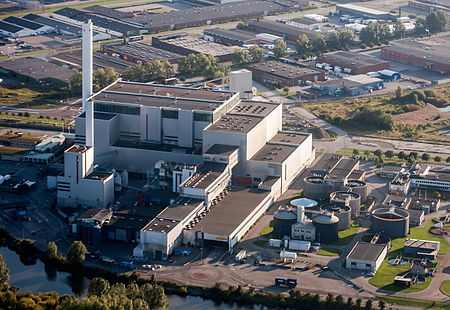 SYSAV, Malmö, Sweden(Sysav South Scania Waste)Waste-to-Energy Plant
Owned by 14 local authorities
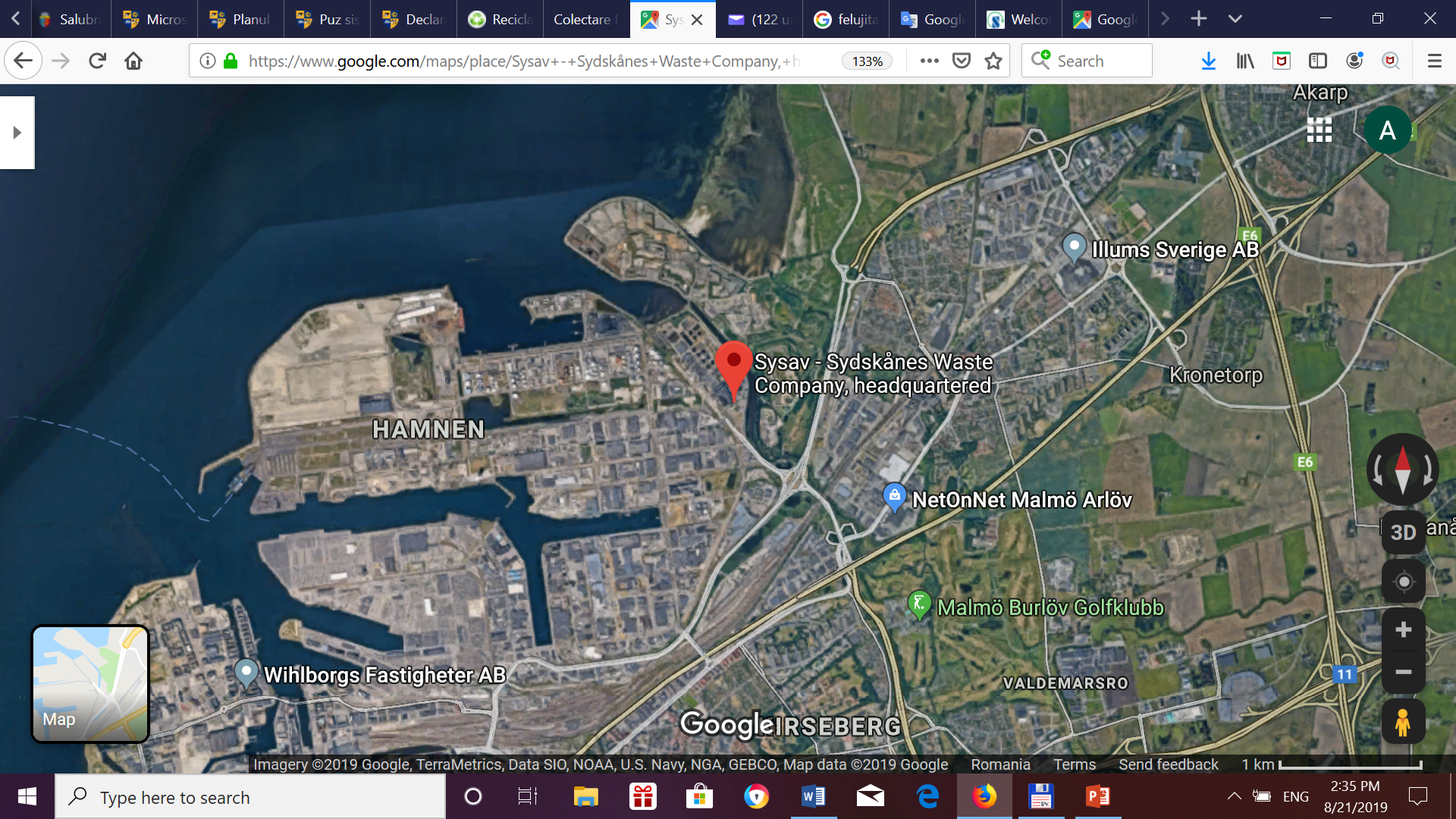 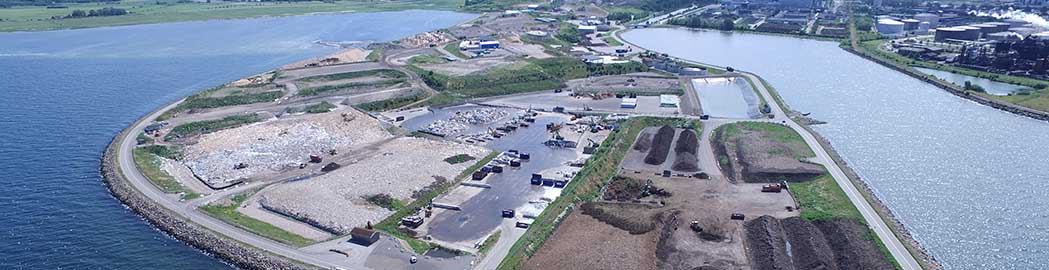 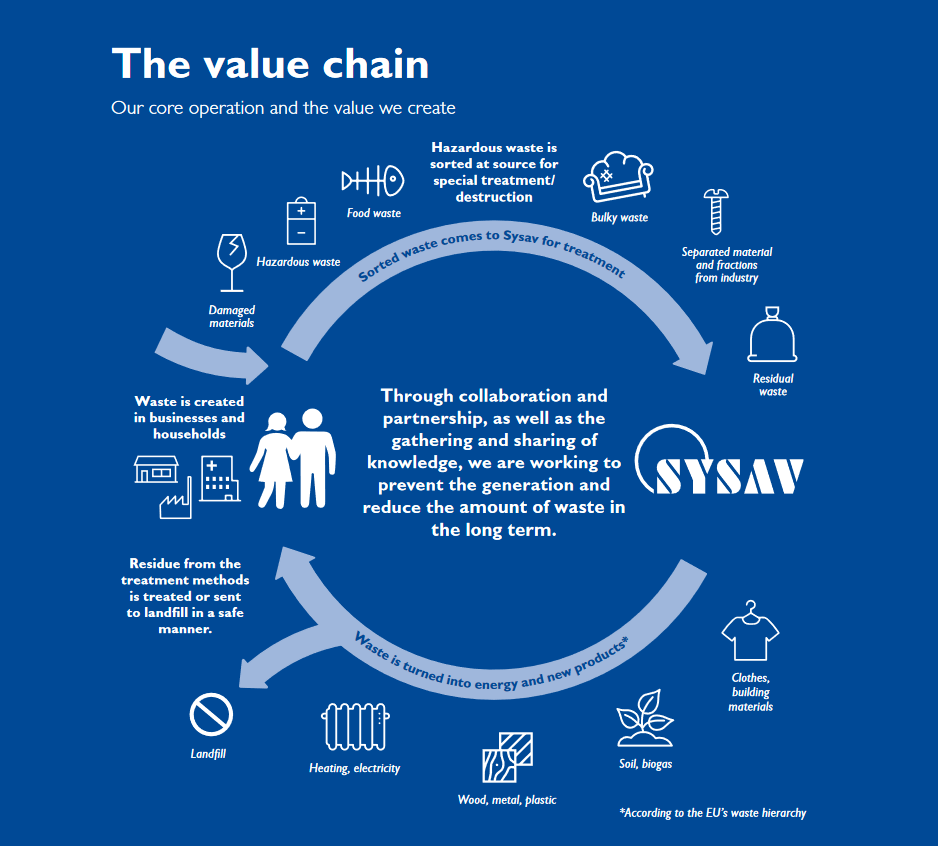 ADMINISTRATION REPORT
SYSAV 2018
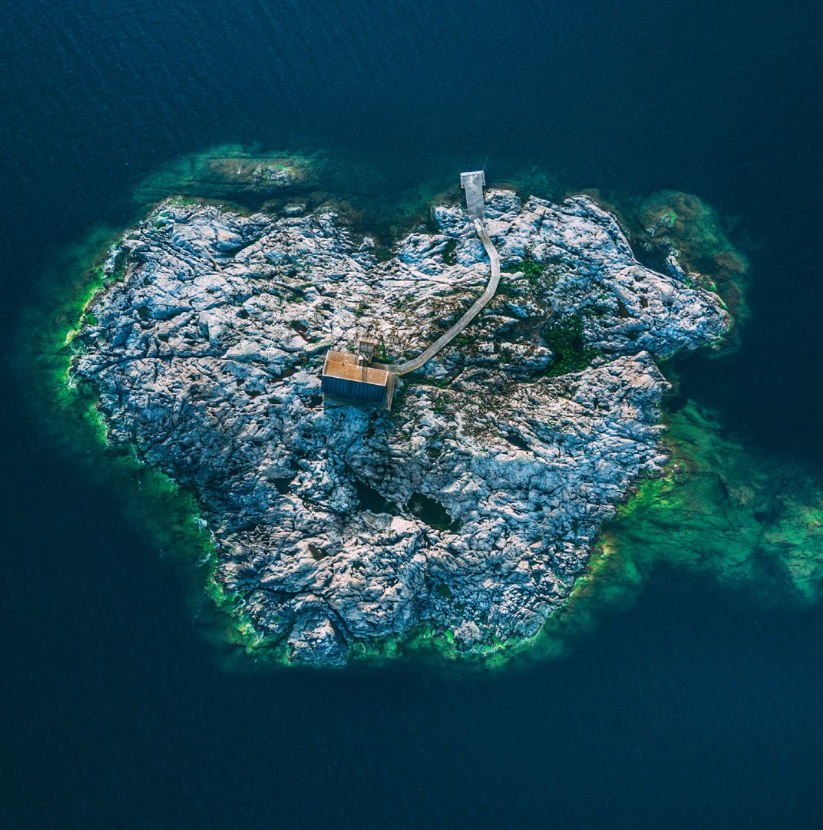 ADMINISTRATION REPORT   /   SYSAV 2018
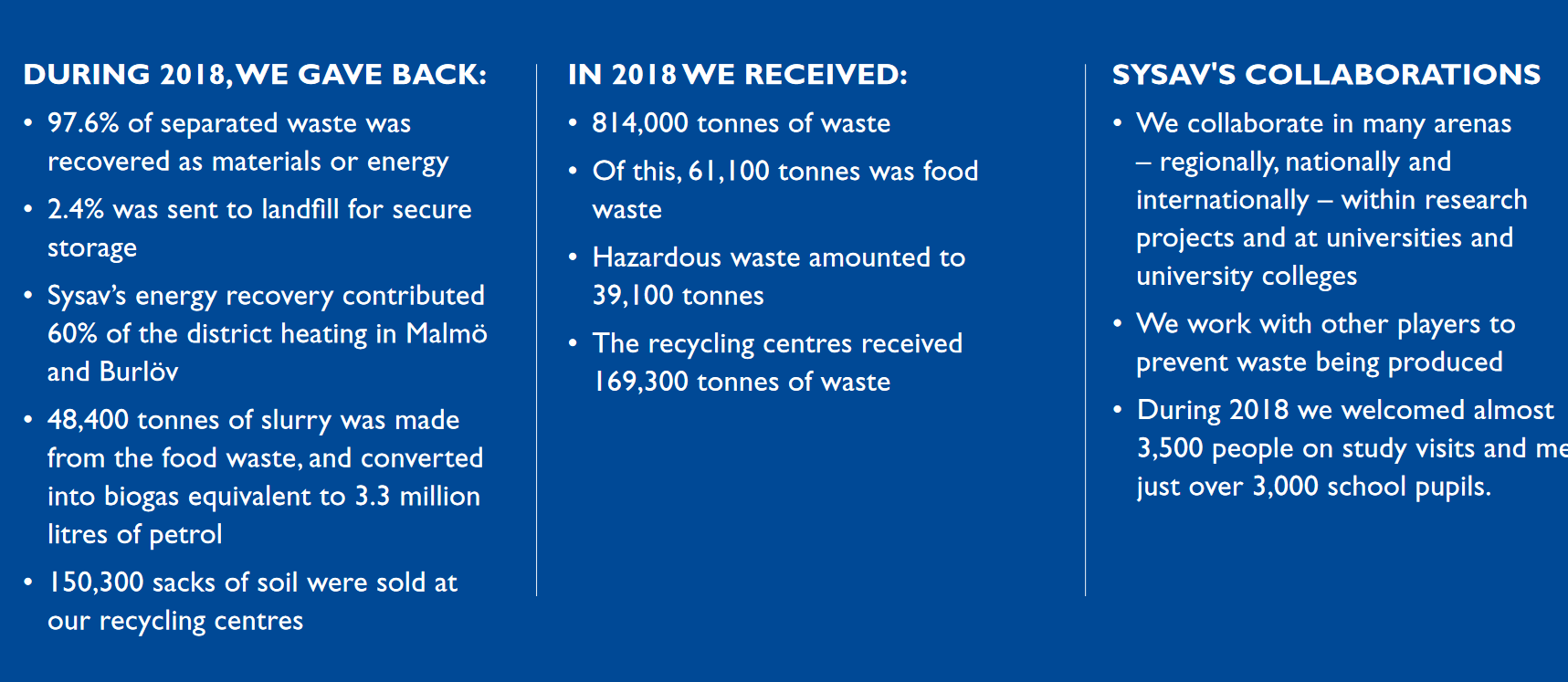 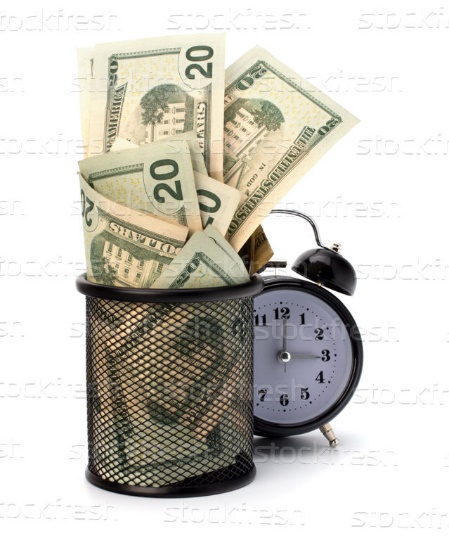 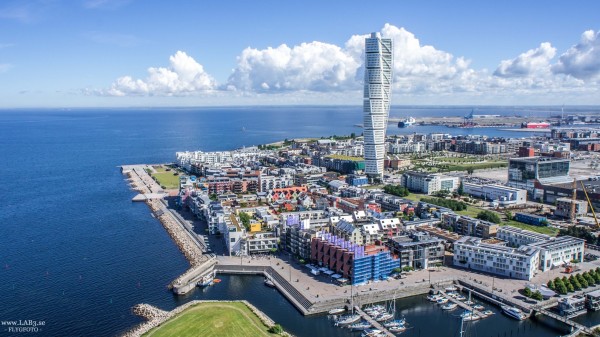 Malmö – Västra Hamnen
Smart City
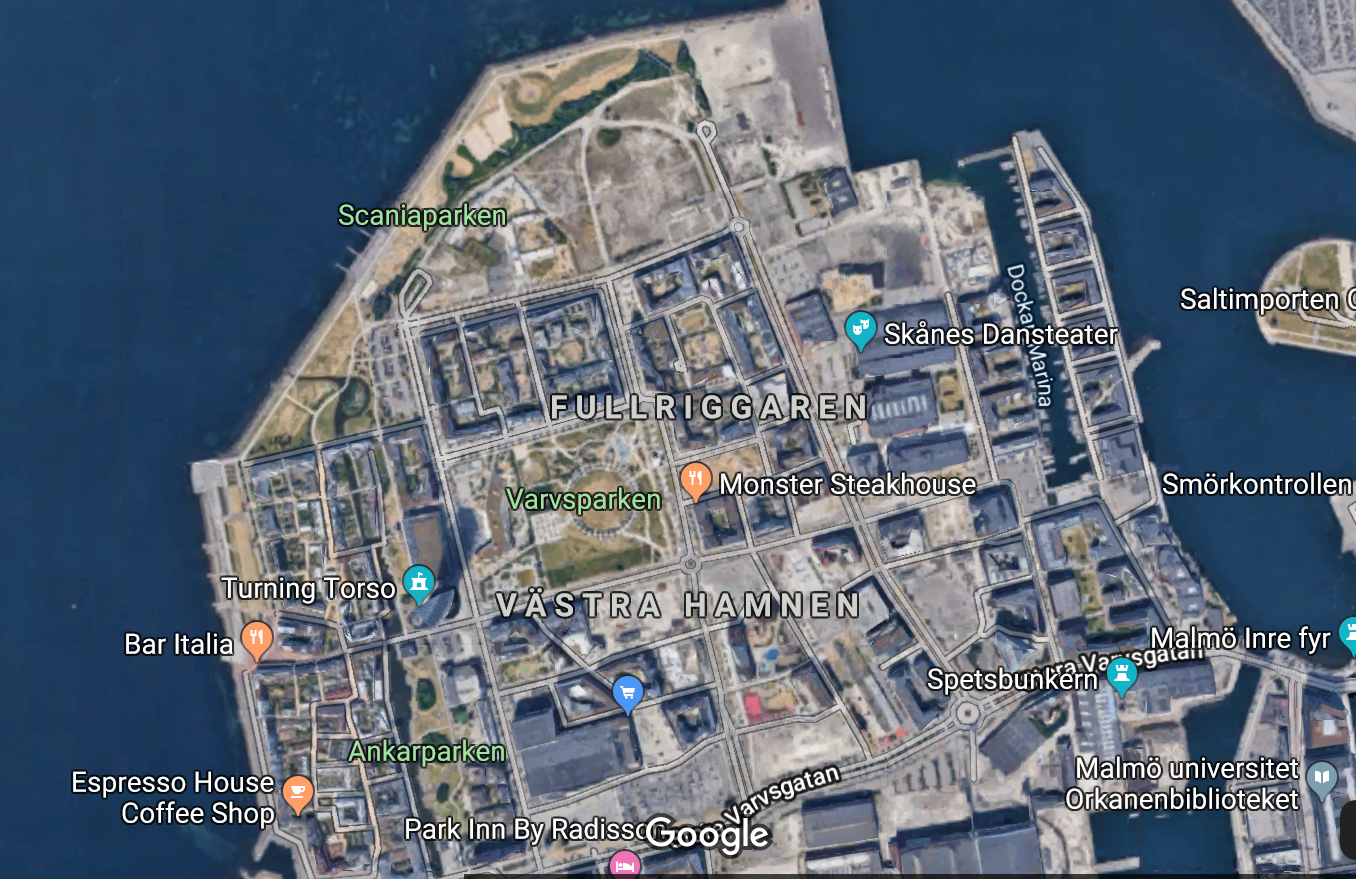 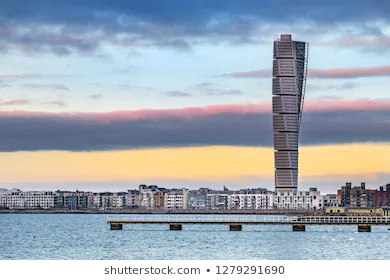 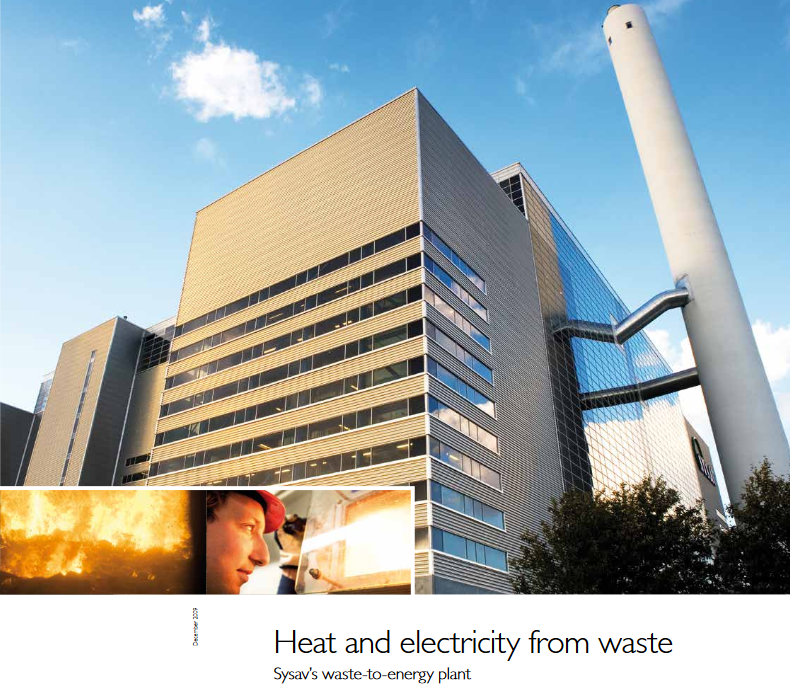 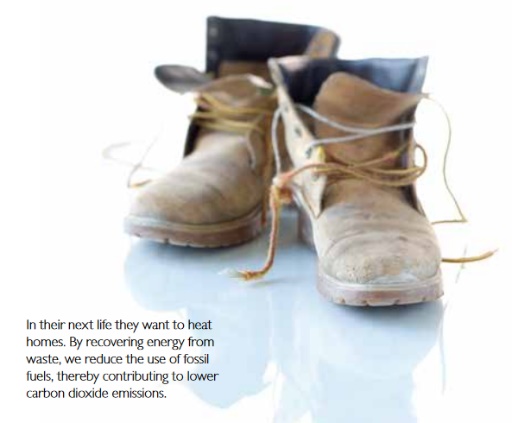 SYSAV concept
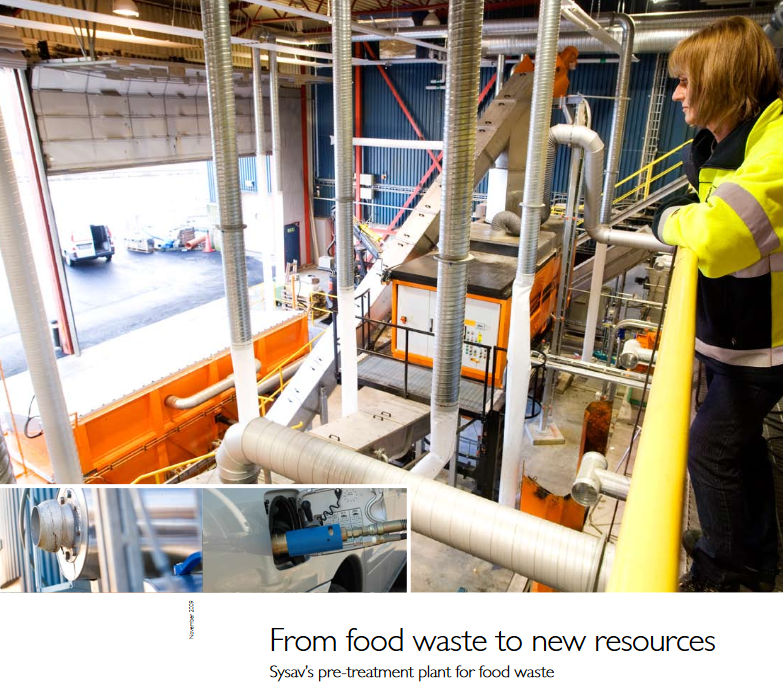 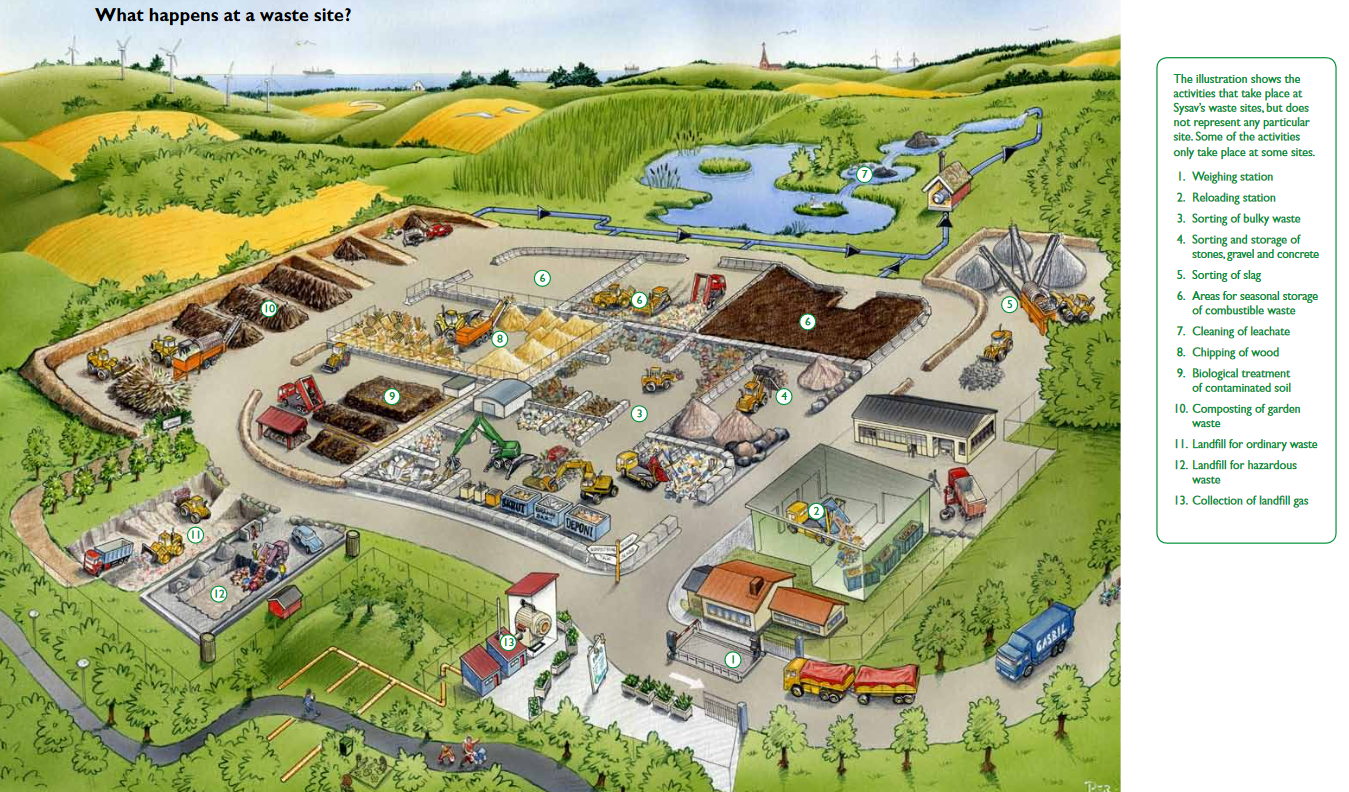 SYSAV
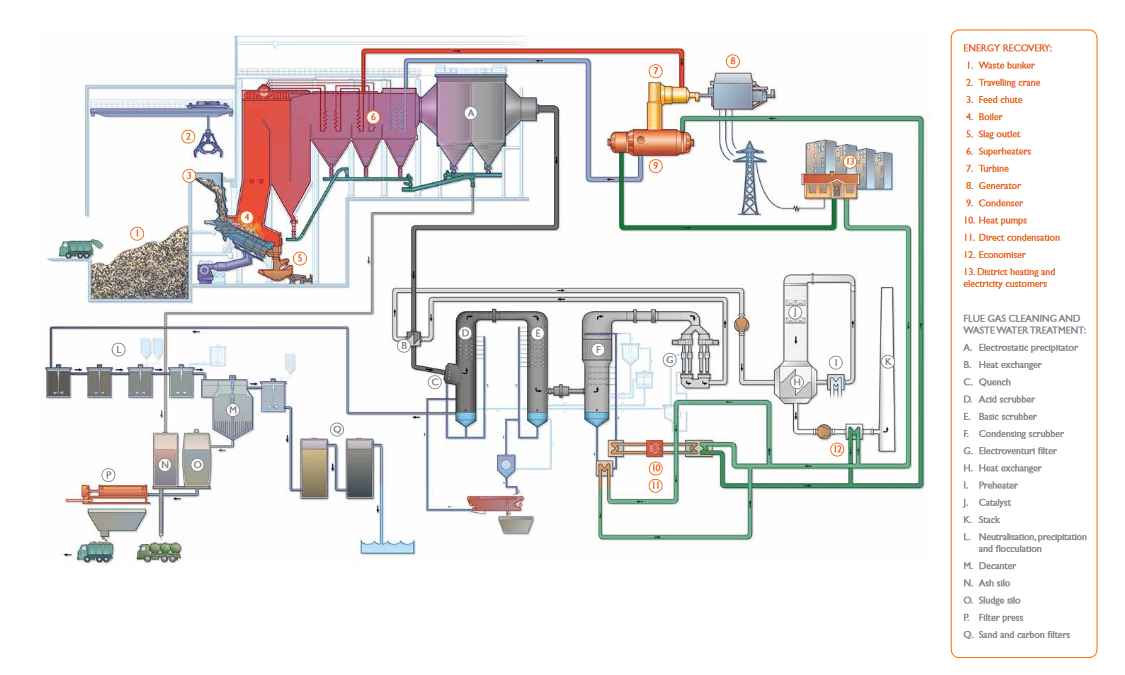 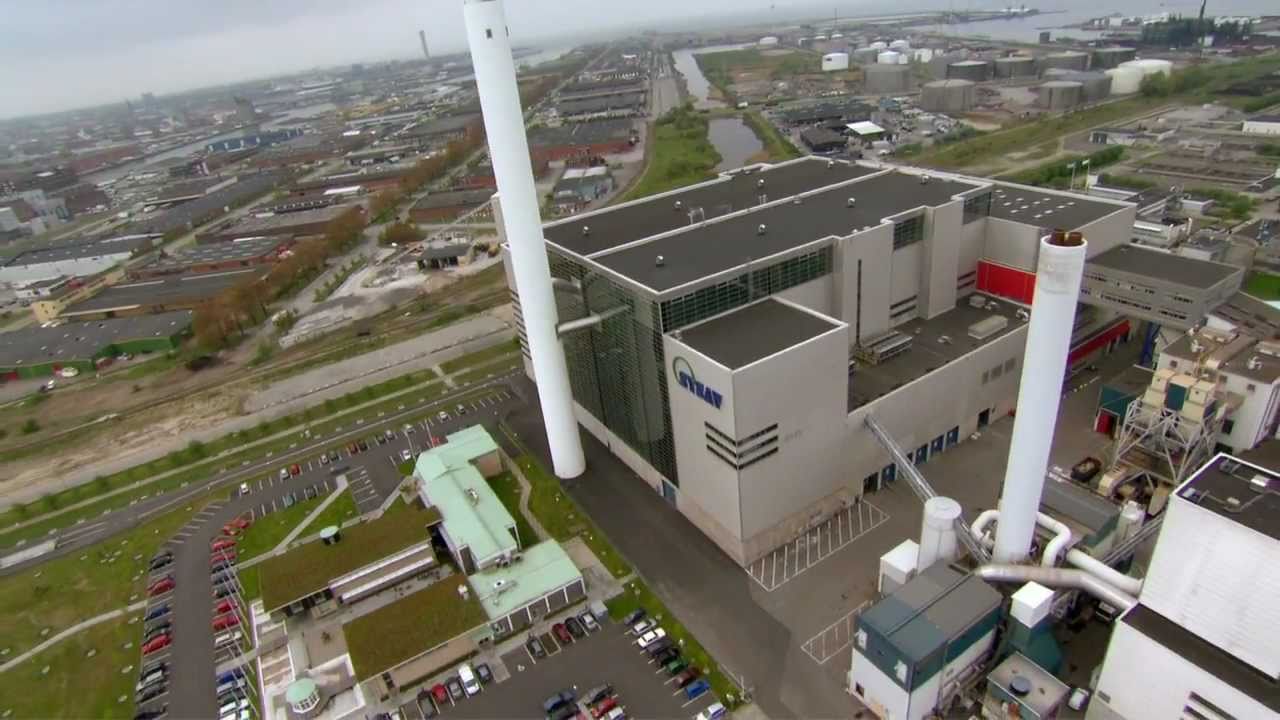 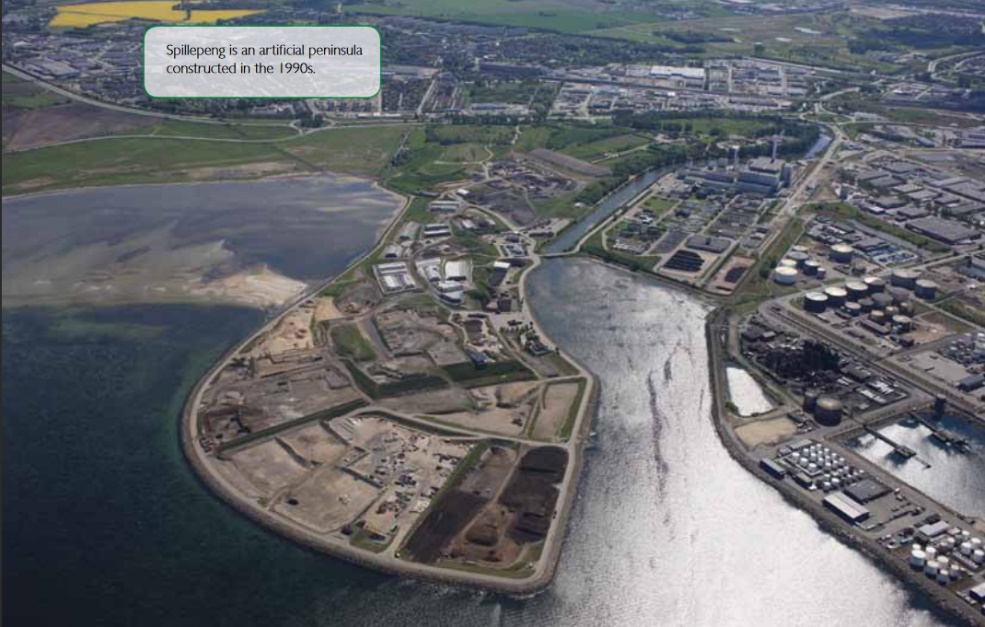 SYSAV
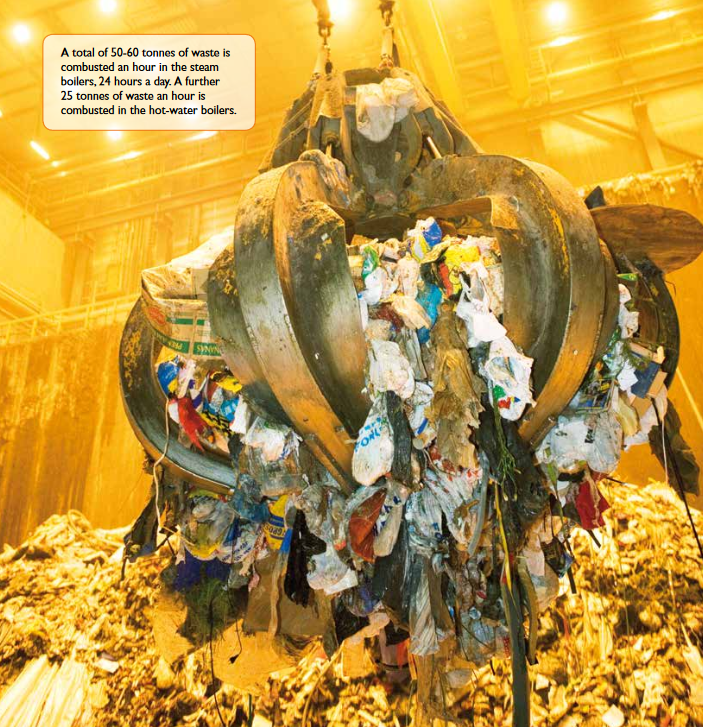 SYSAV – Remote heating
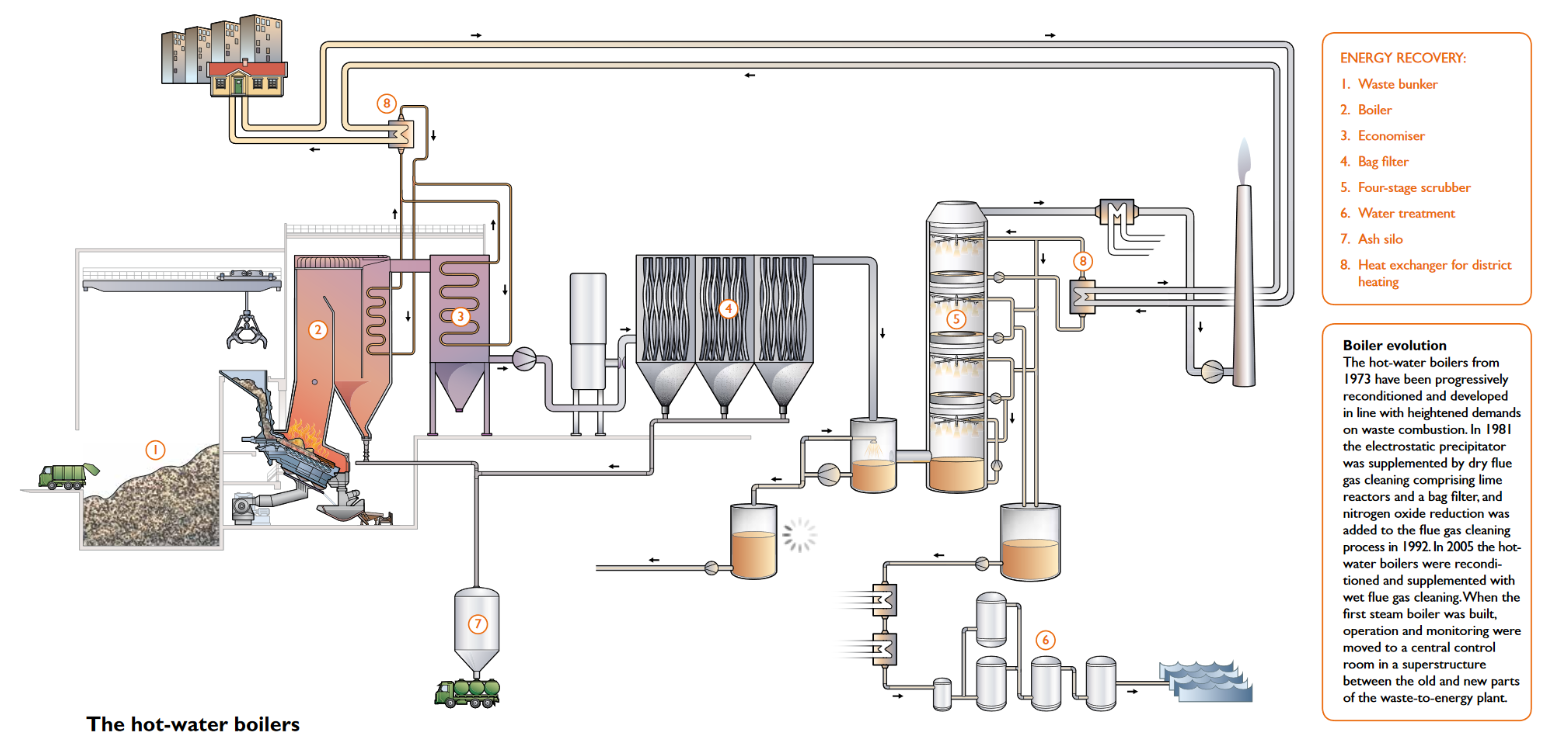 SYSAV – Electricity production
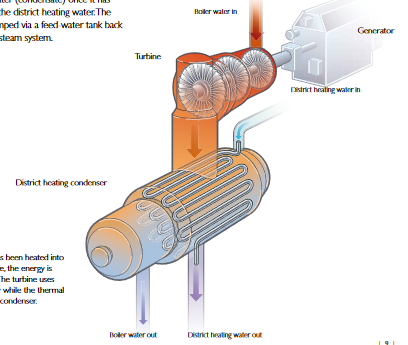 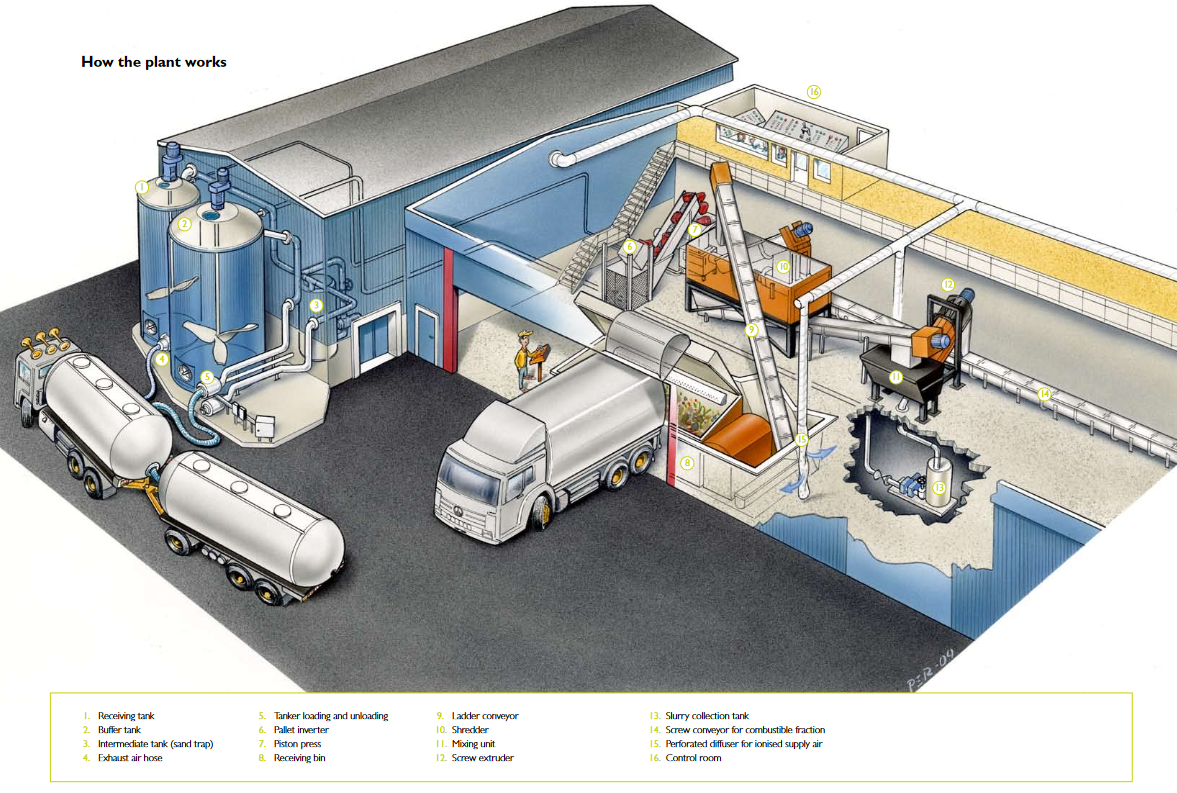 FOOD  Biogas
SYSAV
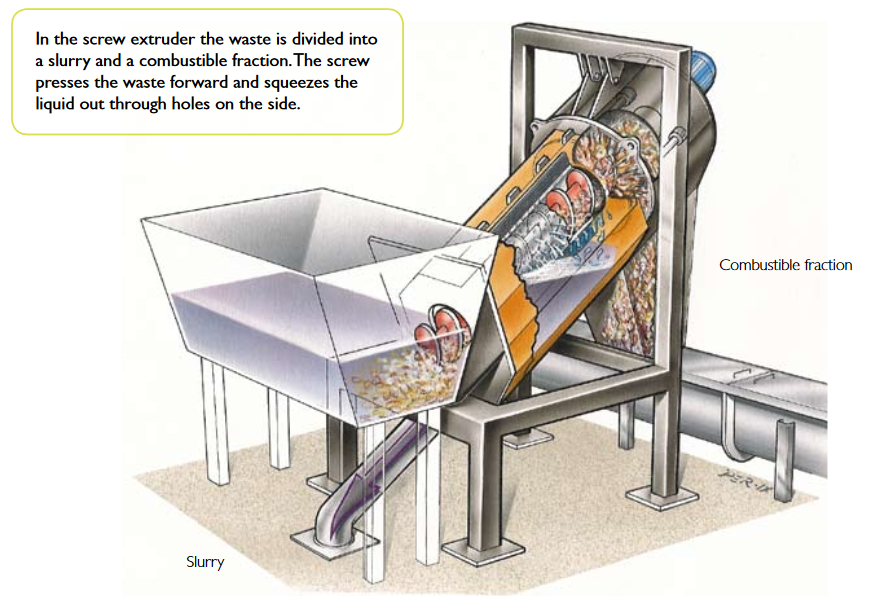 SYSAV:Food waste usage
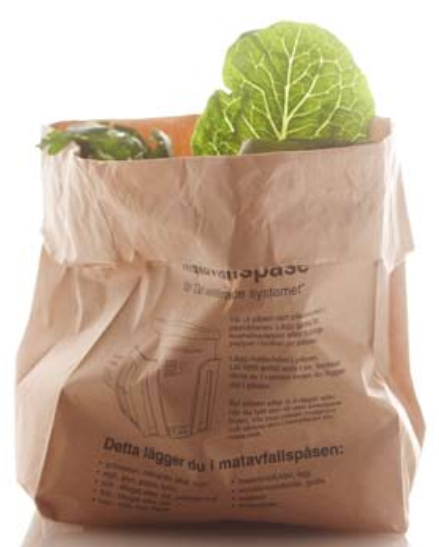 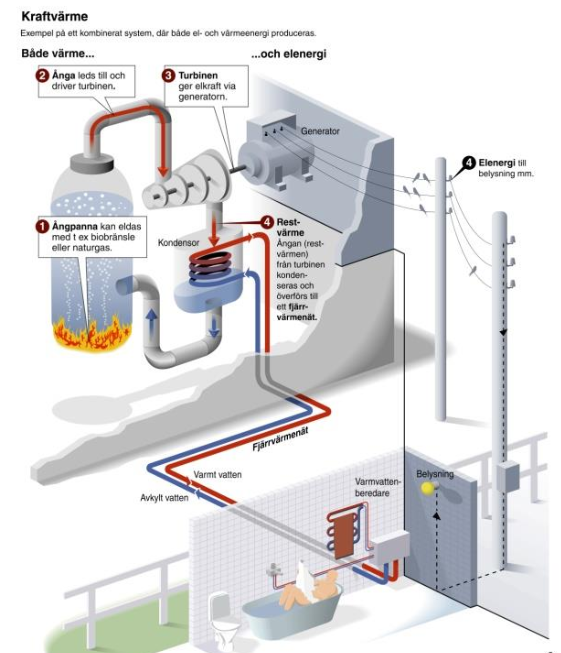 Biogas
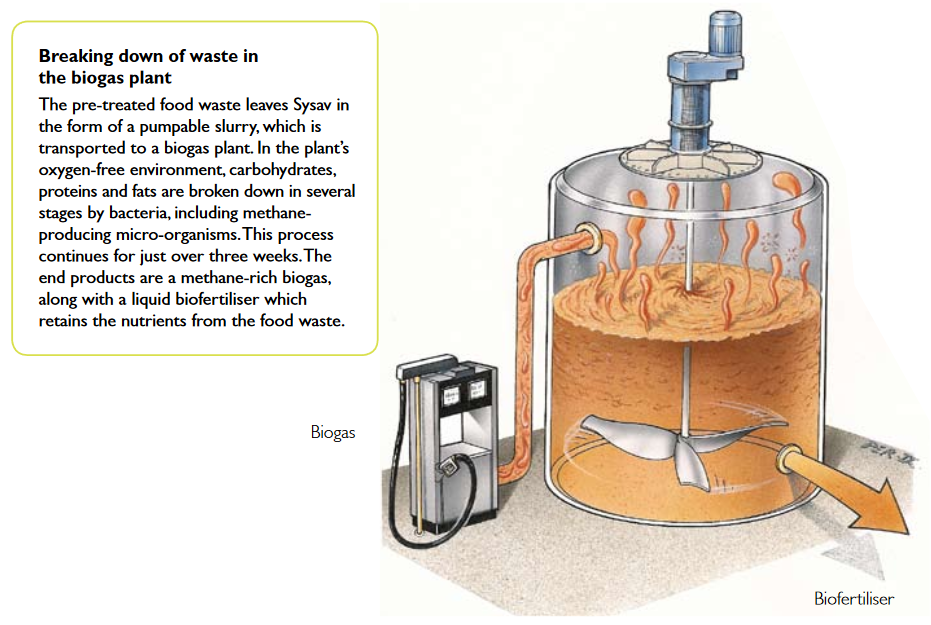 Karpalund Biogas Plant, Kristianstad											    Sweden
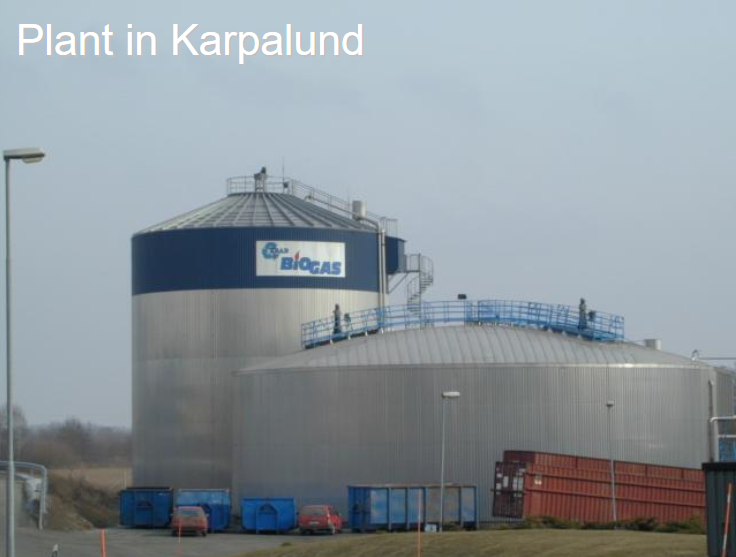 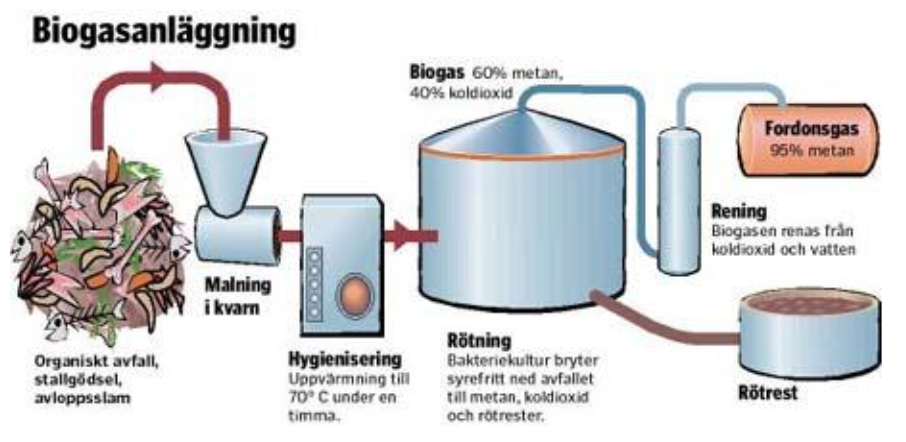 Sources for Biogas
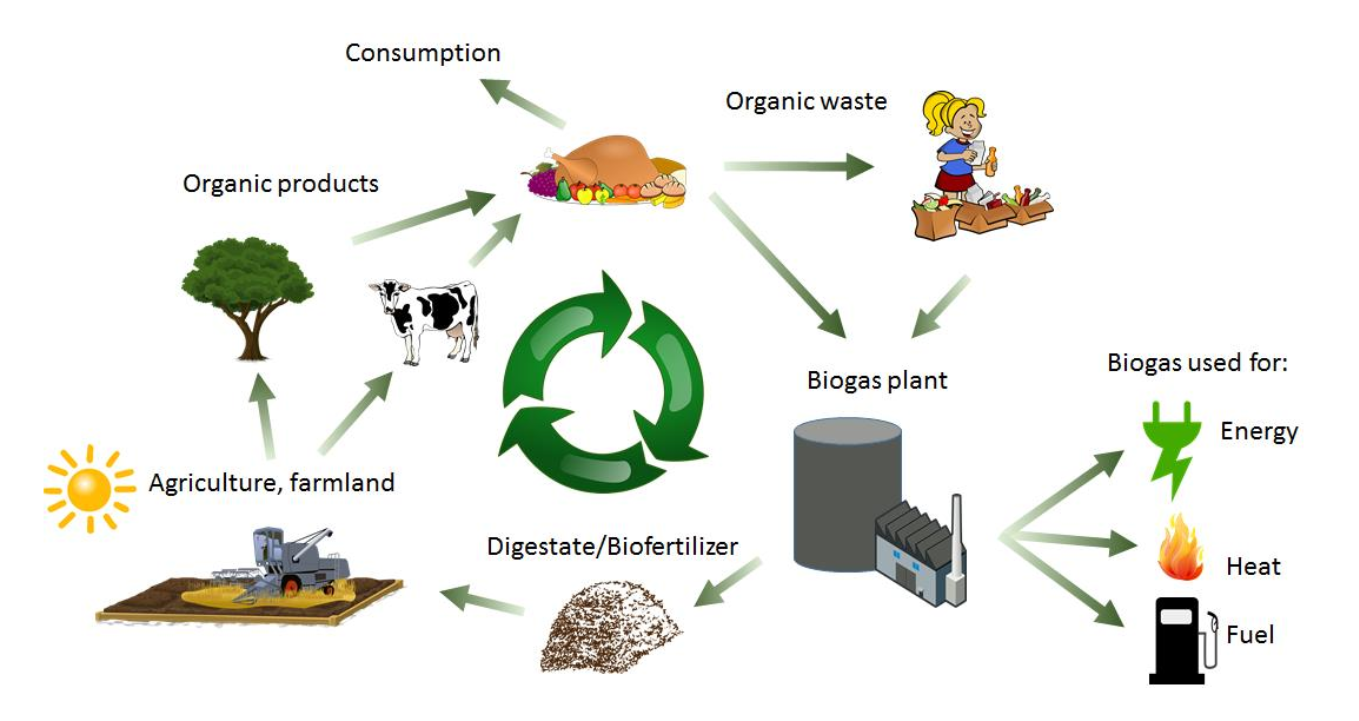 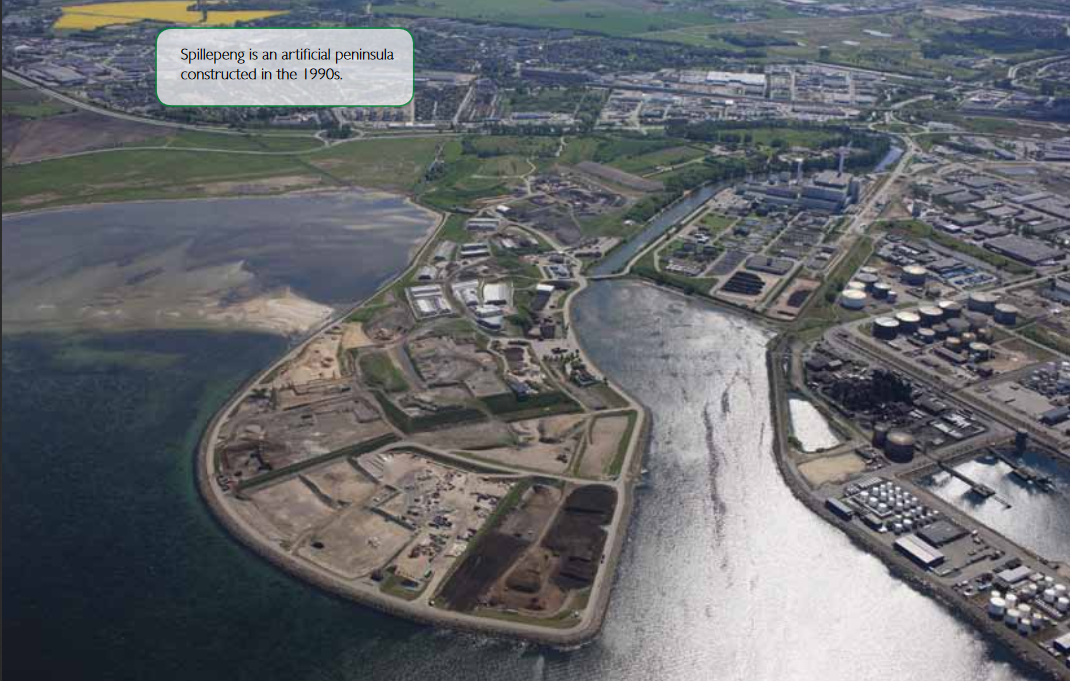 Final deposit (“Landfill”)
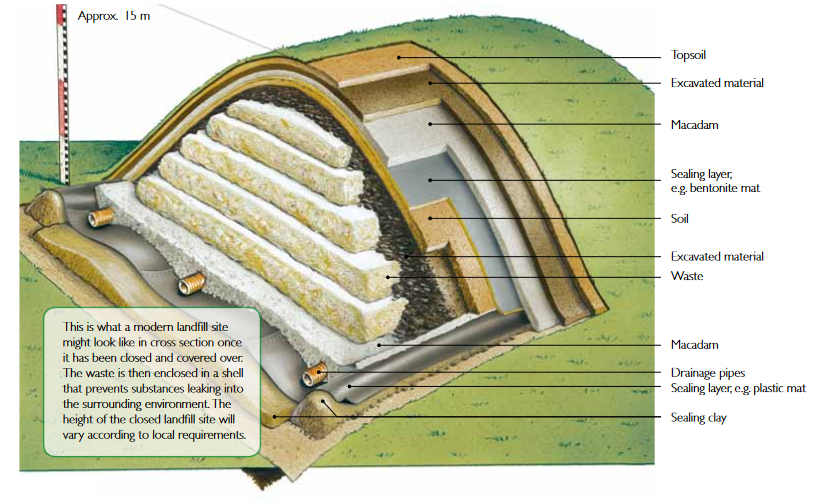 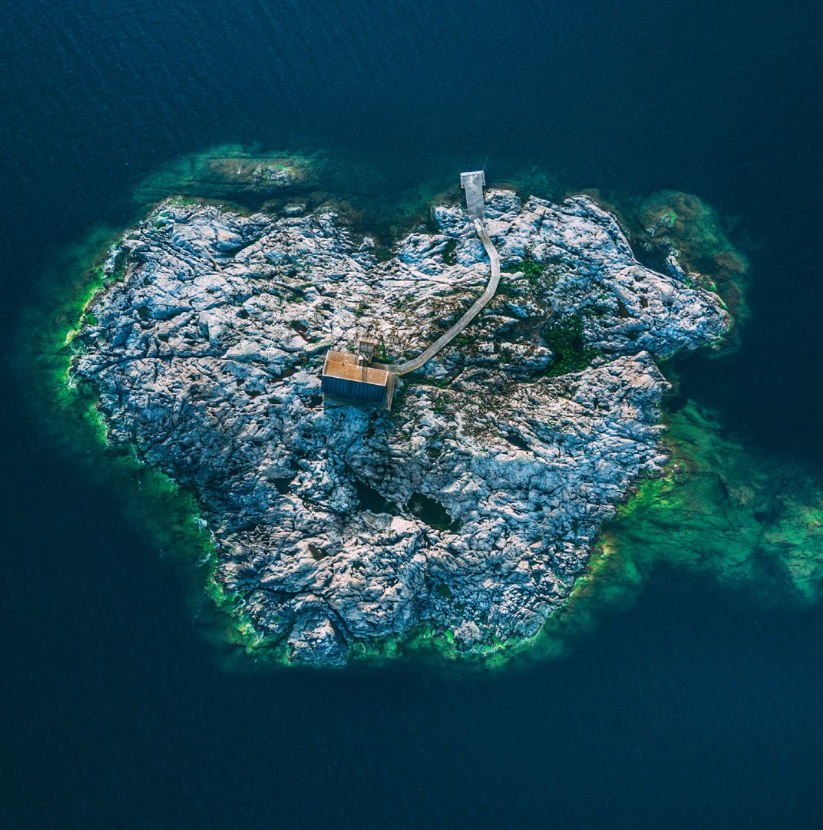 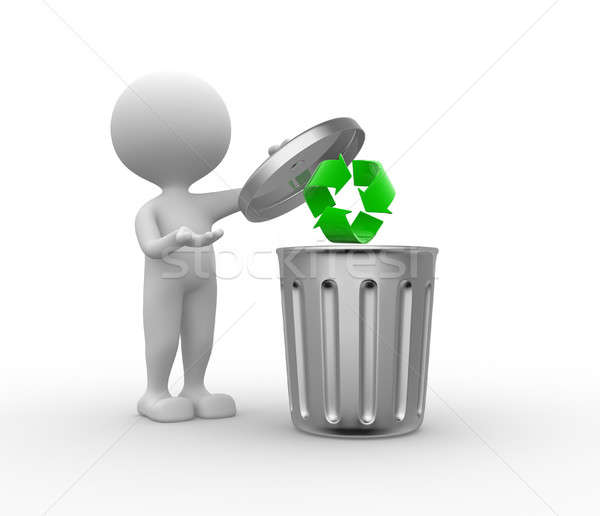 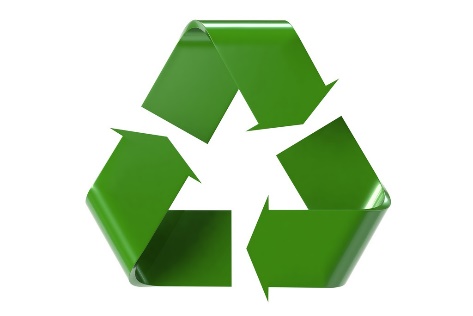 The three “R”
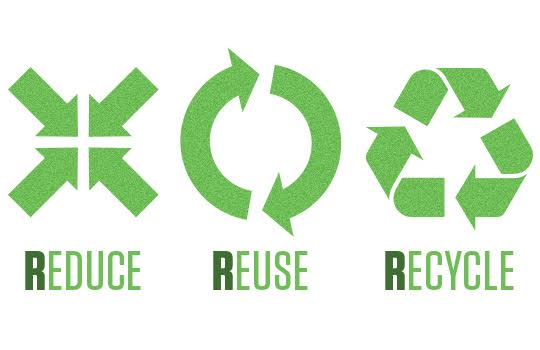 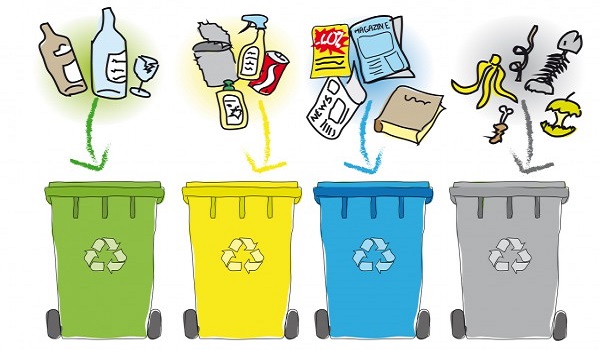 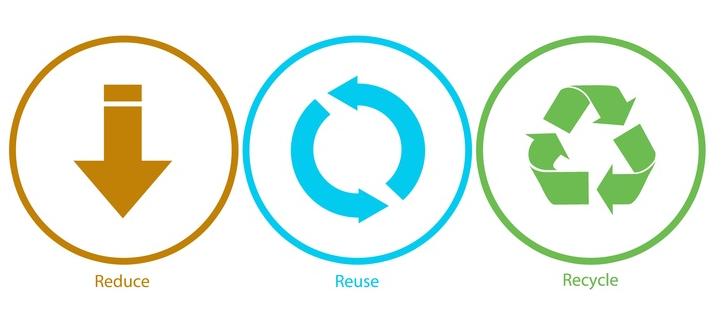 Paper waste
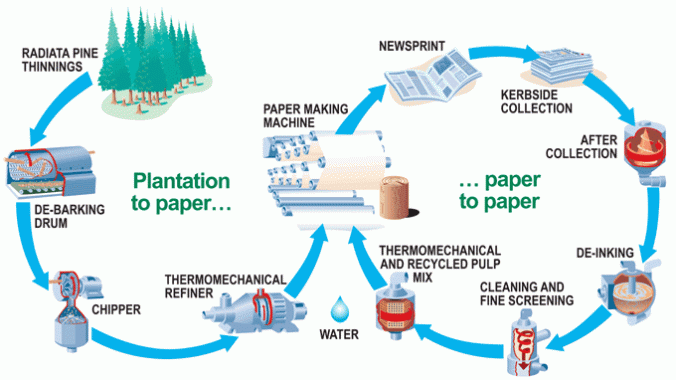 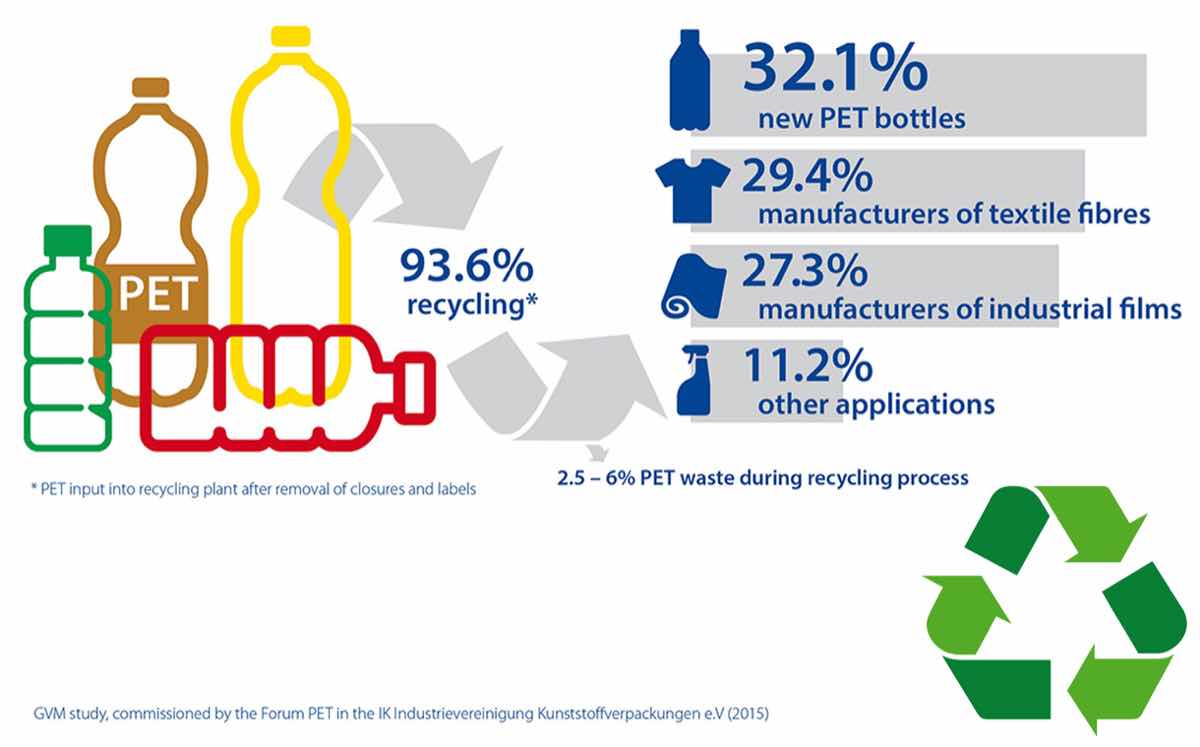 PET waste
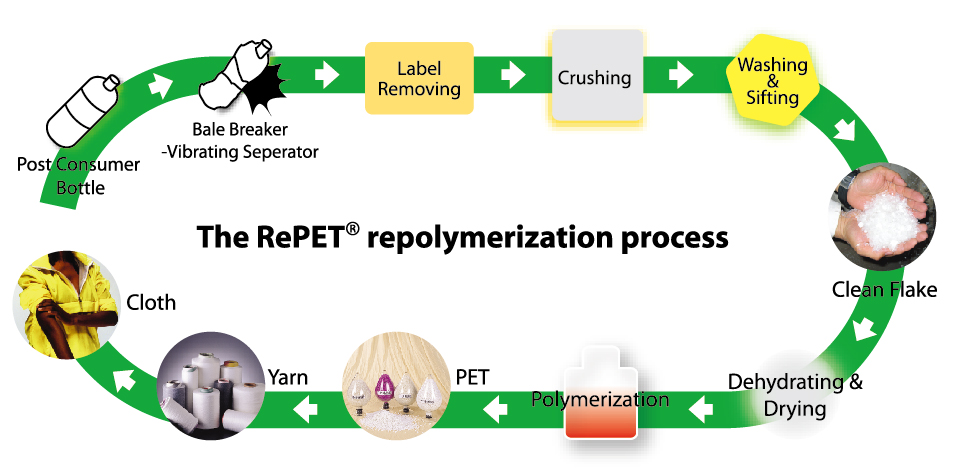 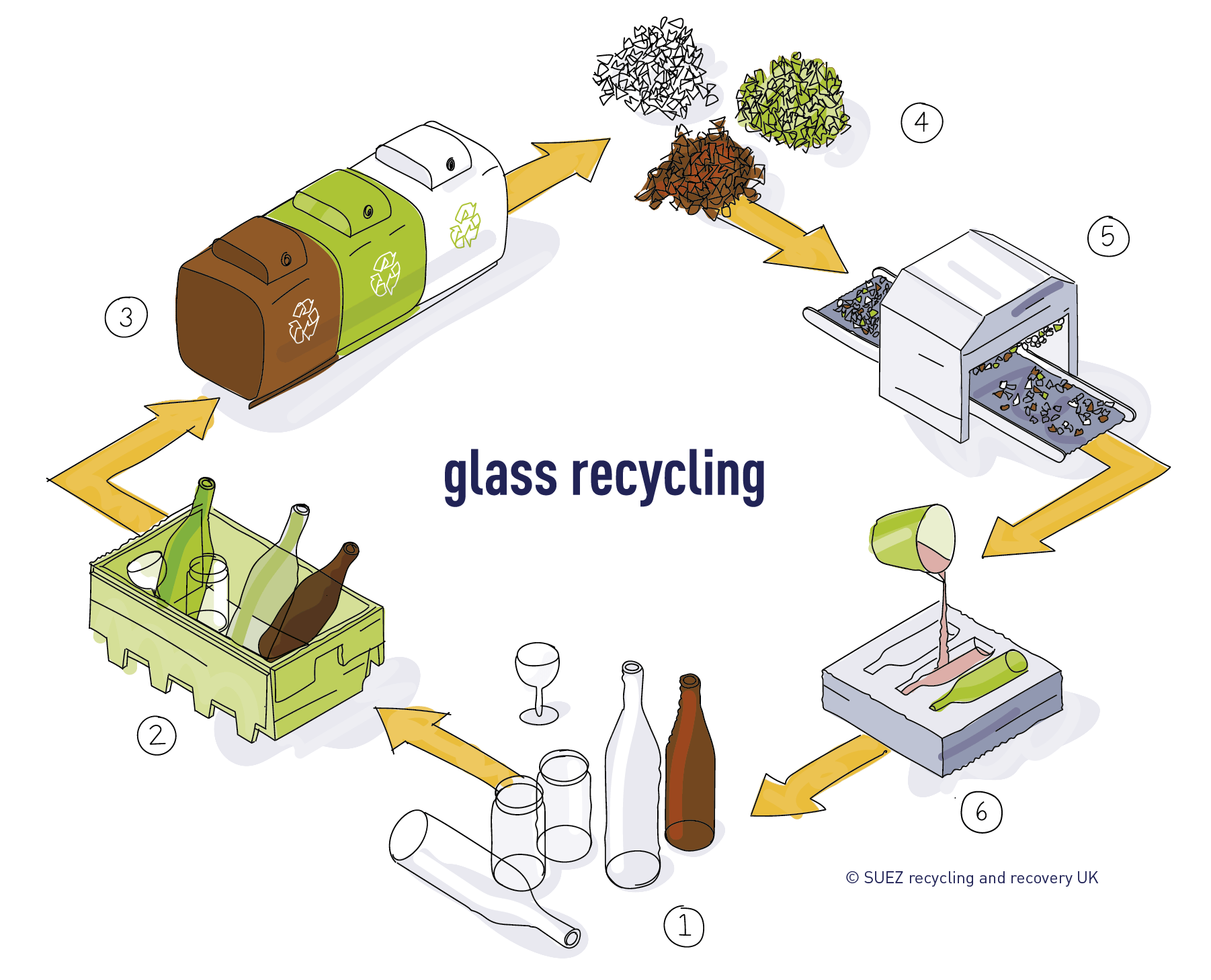 Glass waste
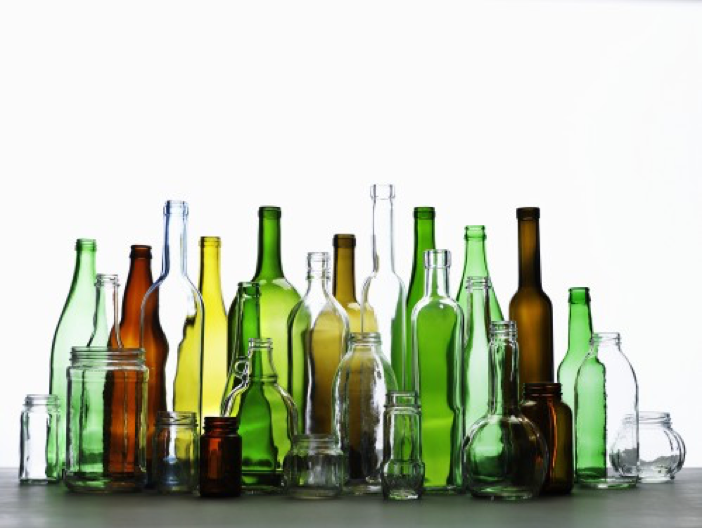 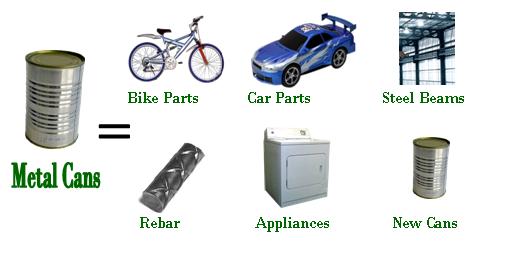 Metal waste
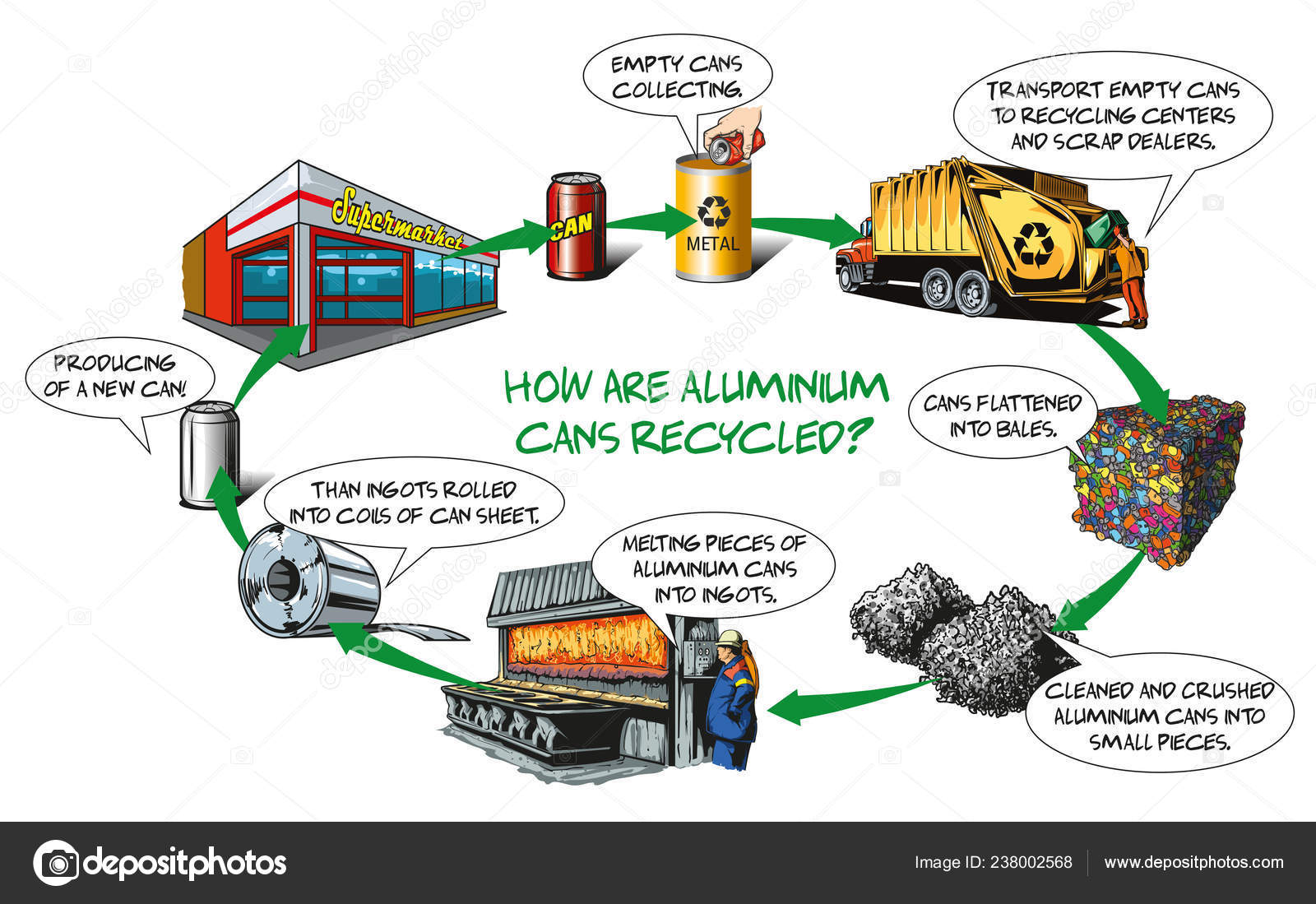 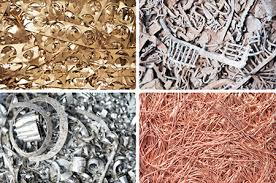 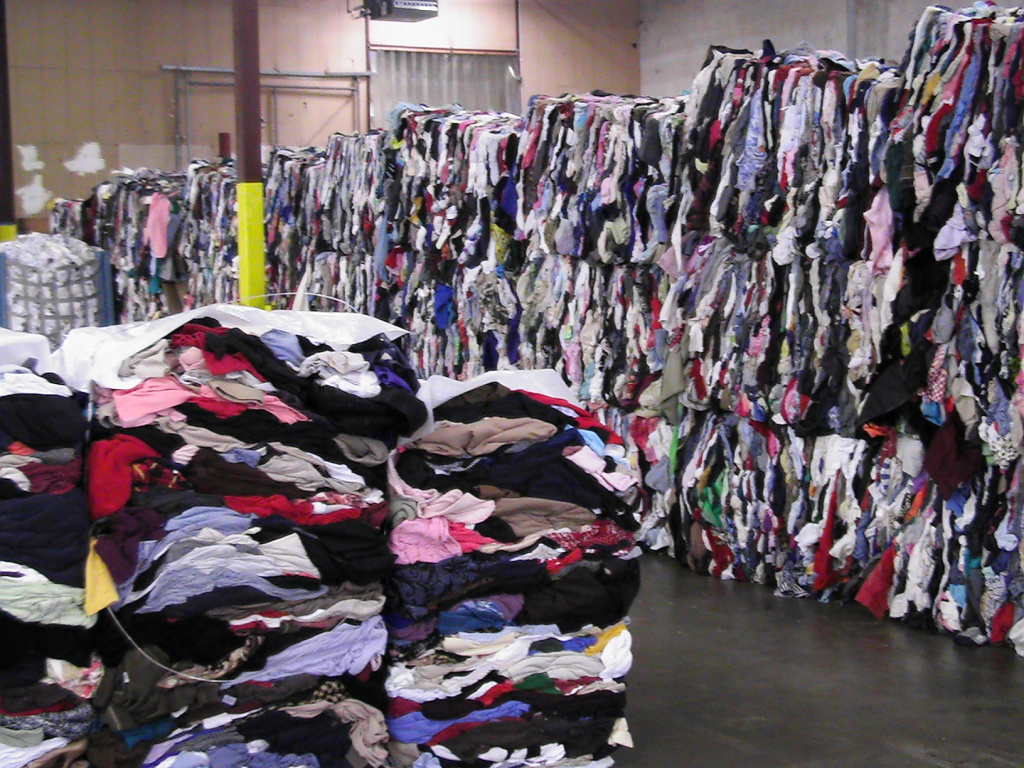 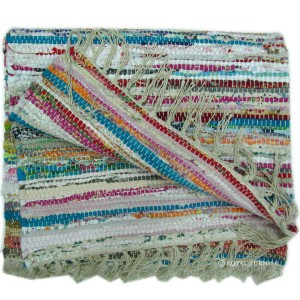 Textile waste
1 T-shirt = 800 L water
1 t clothing = 10 t steel (energy consumption)
24% insecticides  cotton
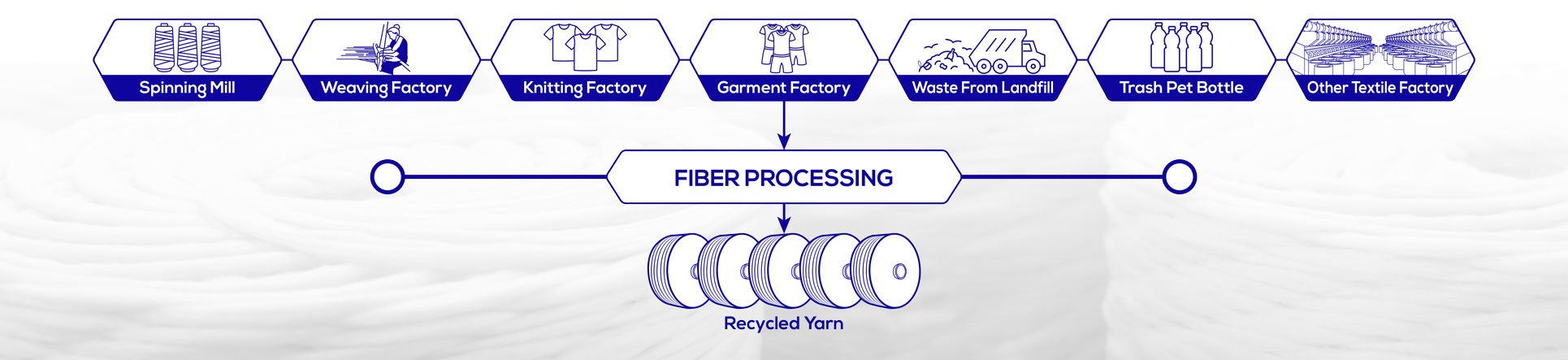 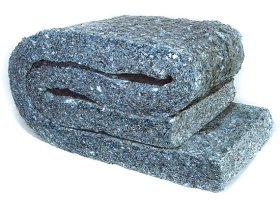 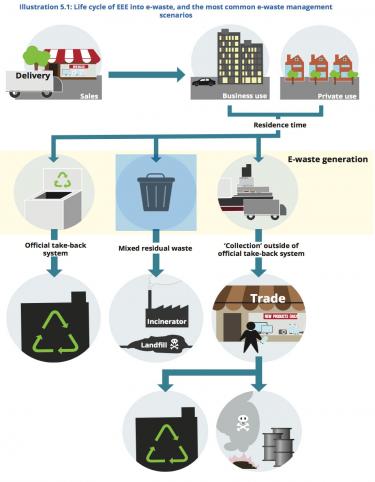 “E-Waste”
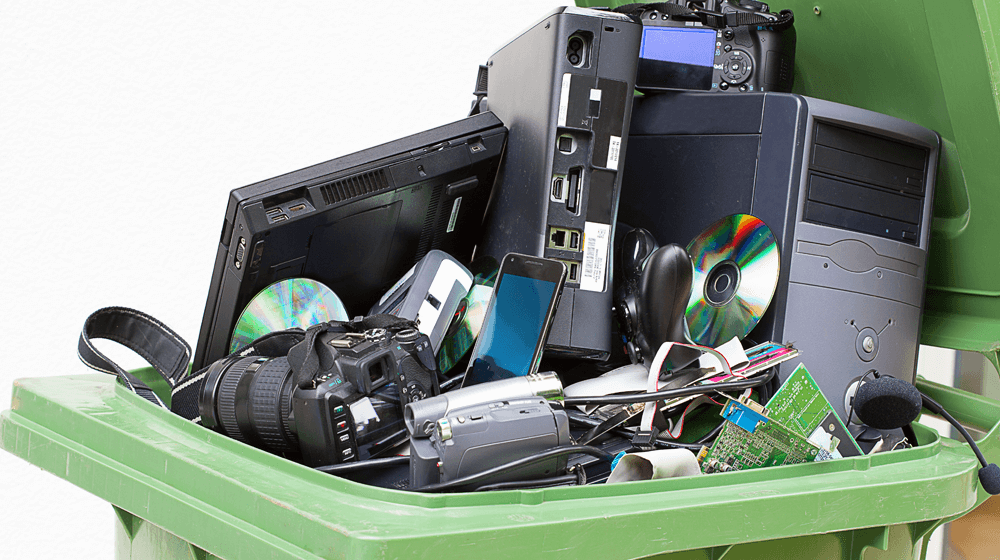 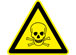 “Special” categories
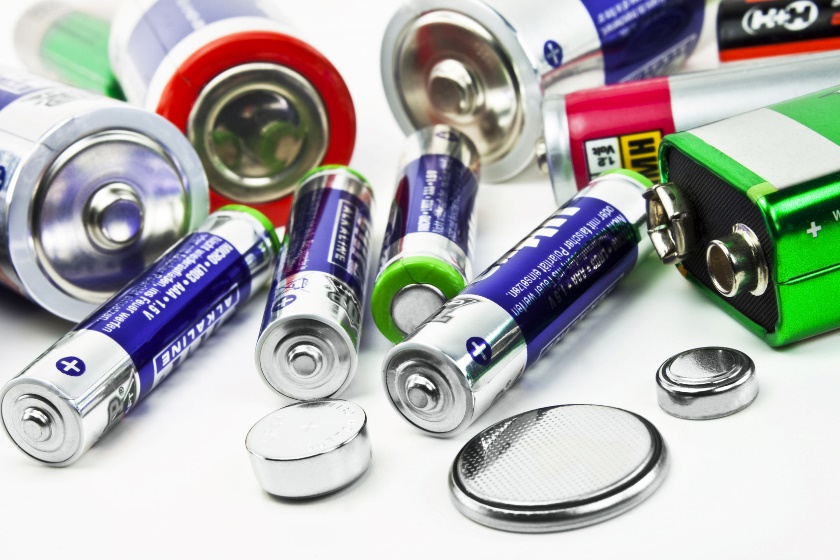 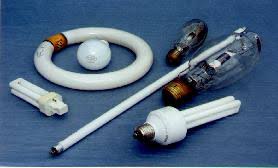 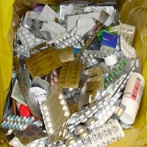 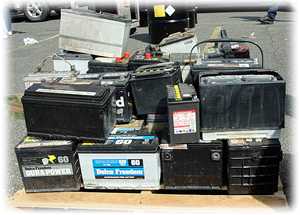 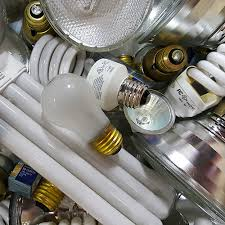 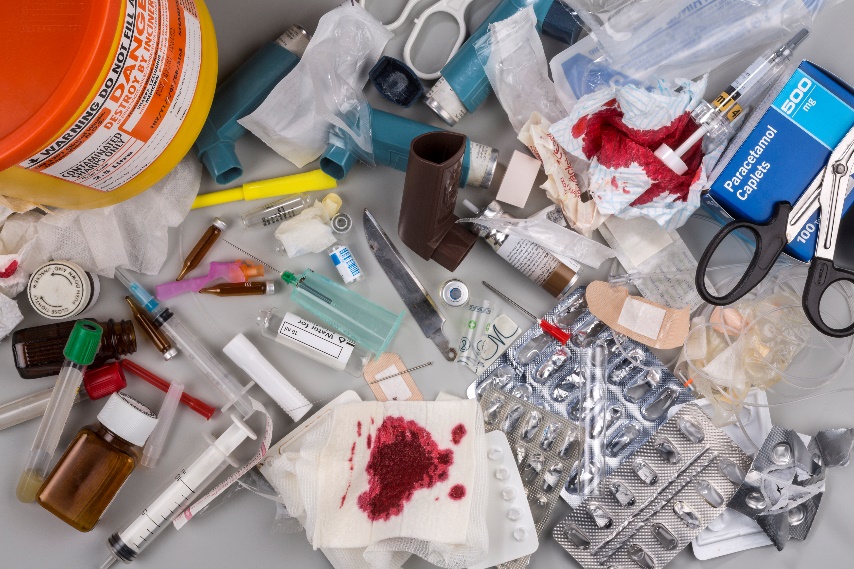 “Special” categories
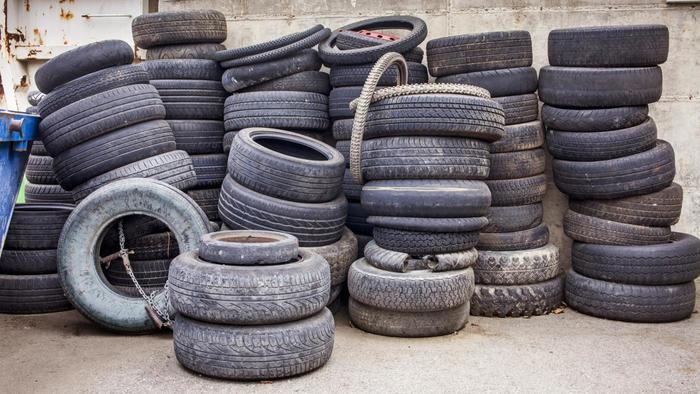 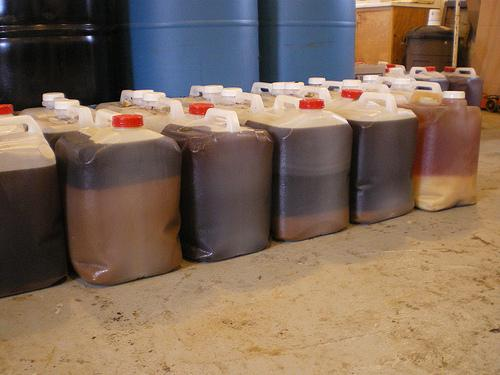 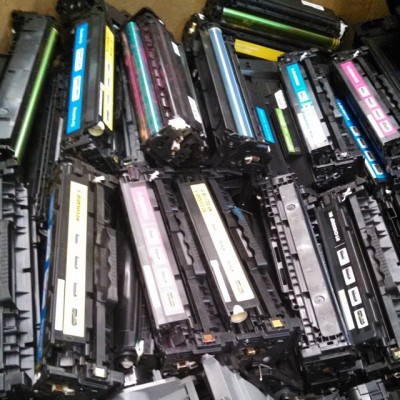 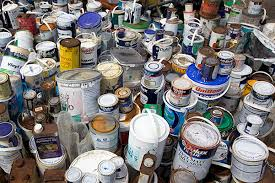 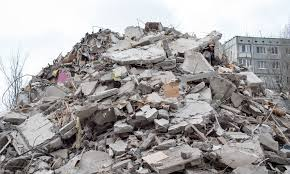 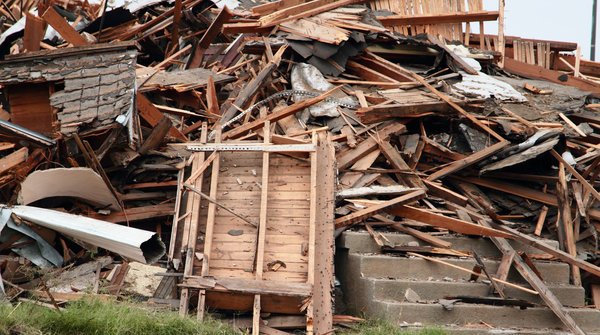 2019. Augusztus 22, EME – 10. Kolozsvári Magyar Napok
Some concluding thoughts
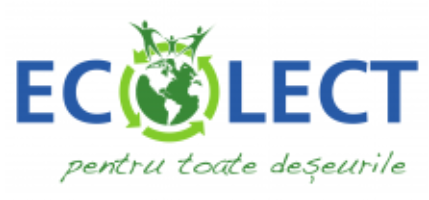 Situation of Cluj-Napoca city – beginnings
Personal contribution
Contribution of society / authorities
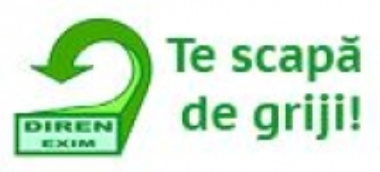 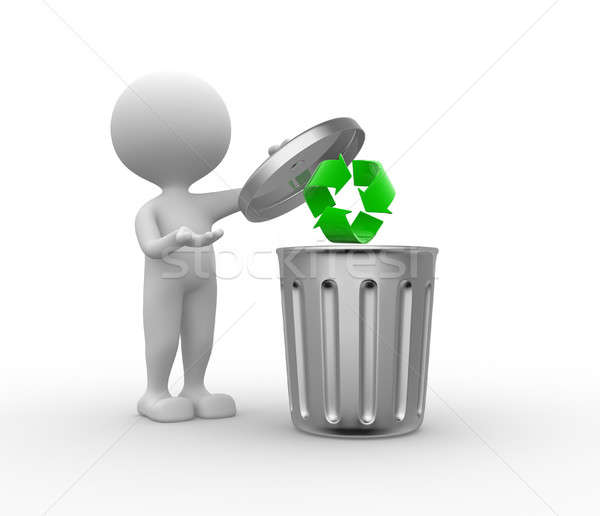 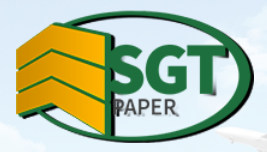 + RE-Design
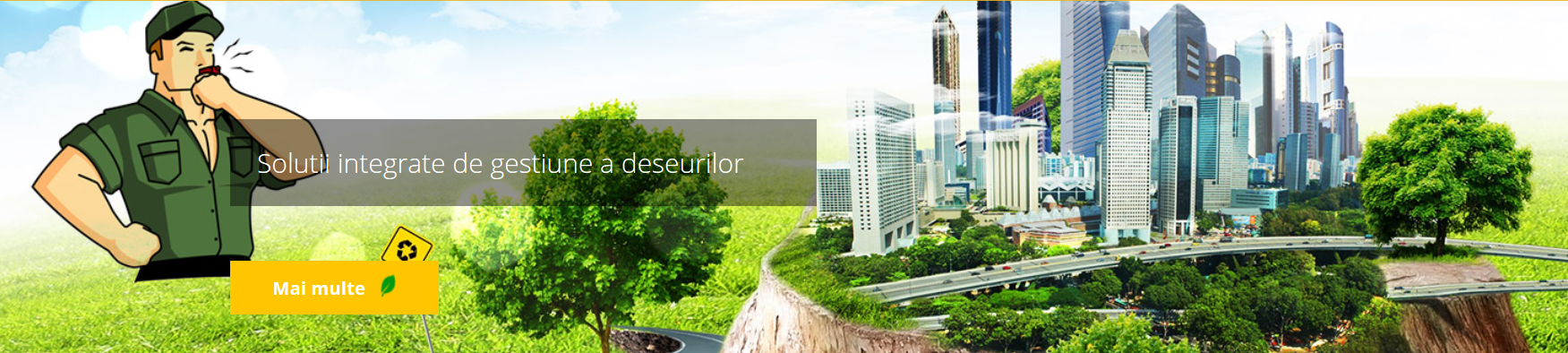 Thank you!